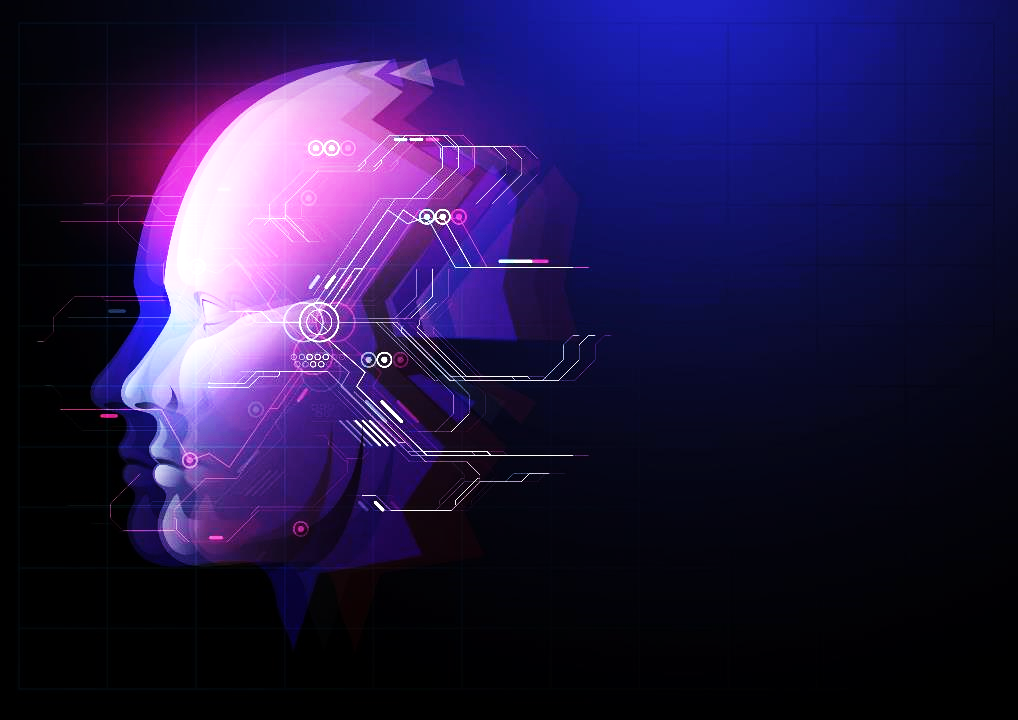 AI VIRTUAL ASSISTANT
Empower Meeting Collaboration
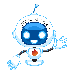 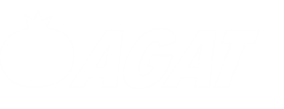 AI VIRTUAL ASSISTANT
1
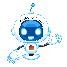 AGENDA
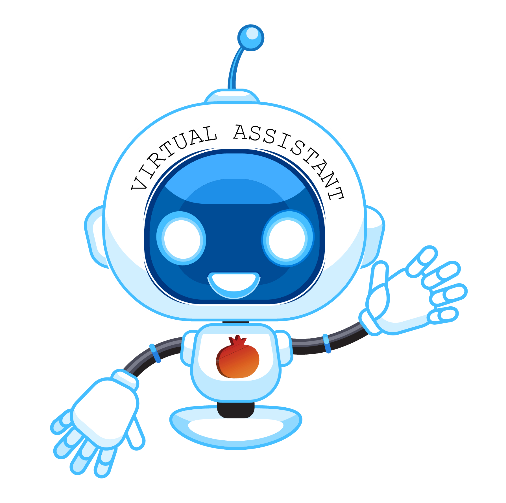 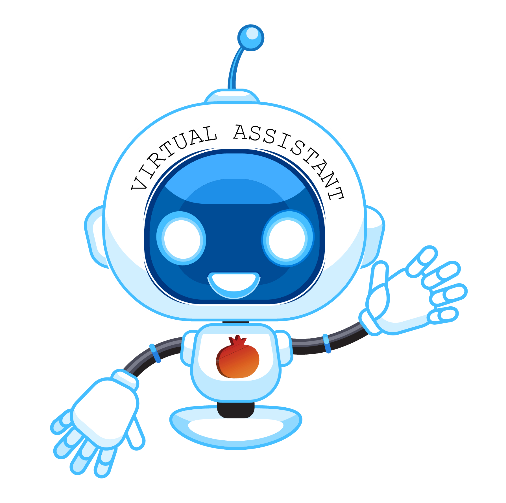 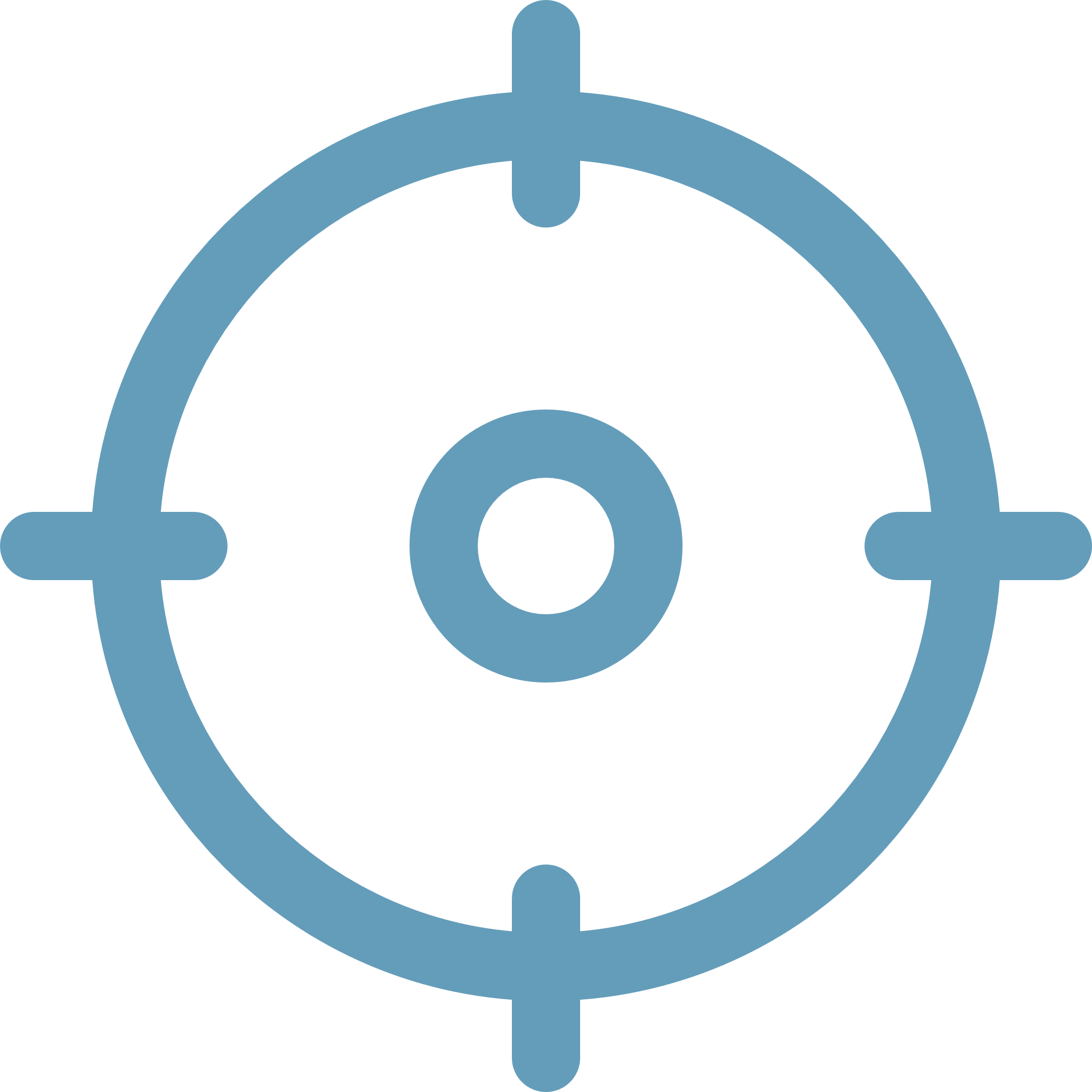 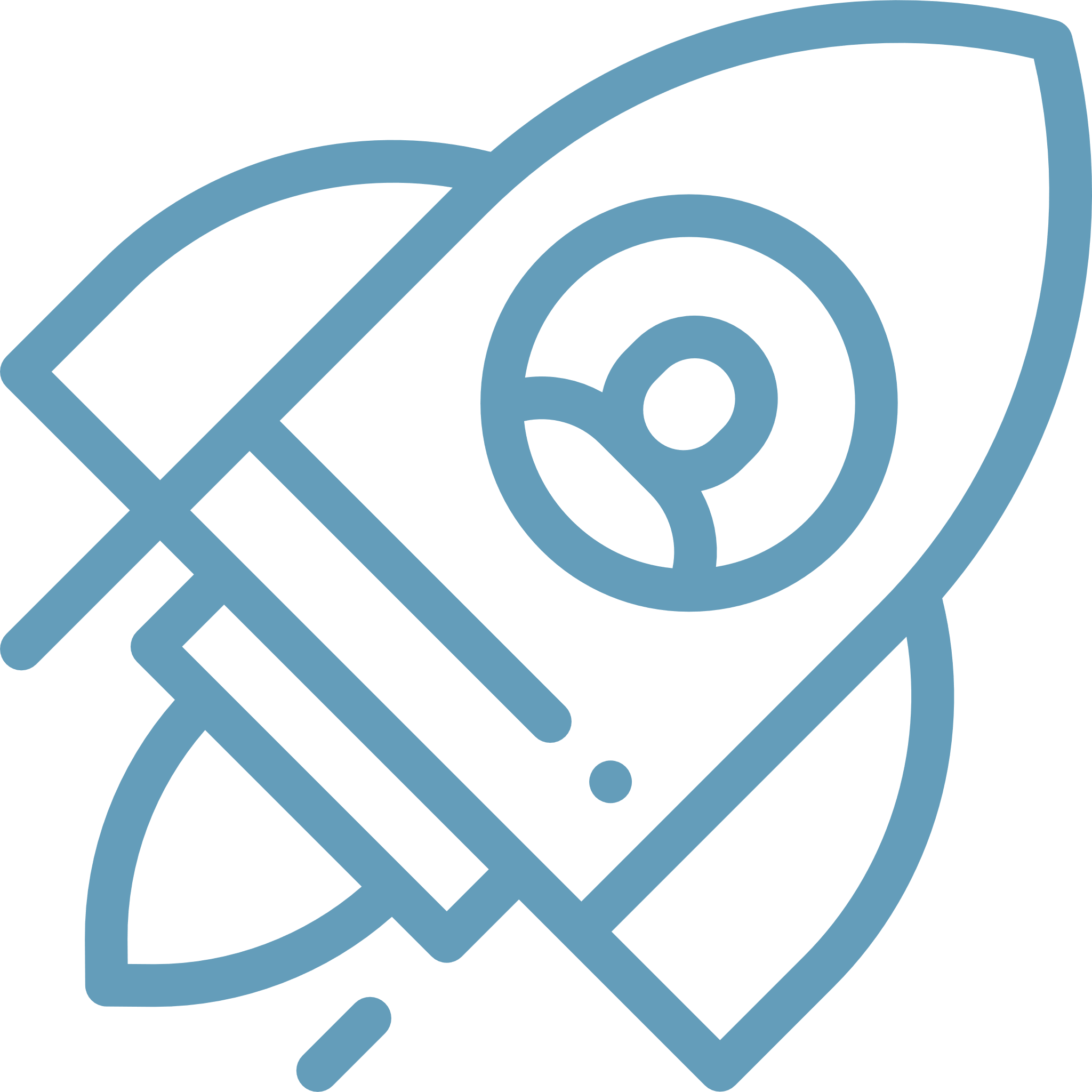 Targeted Services
Challenges & Benefits
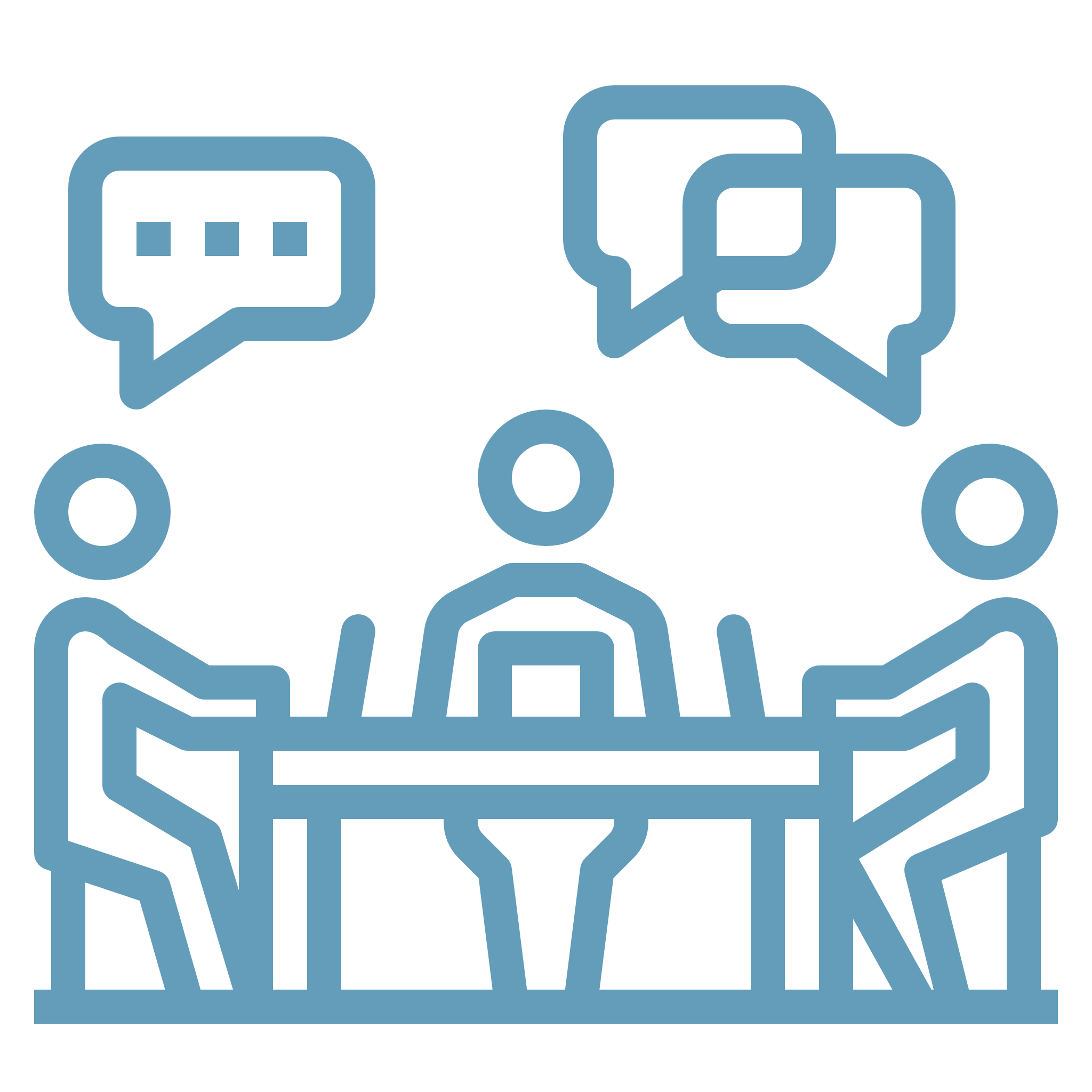 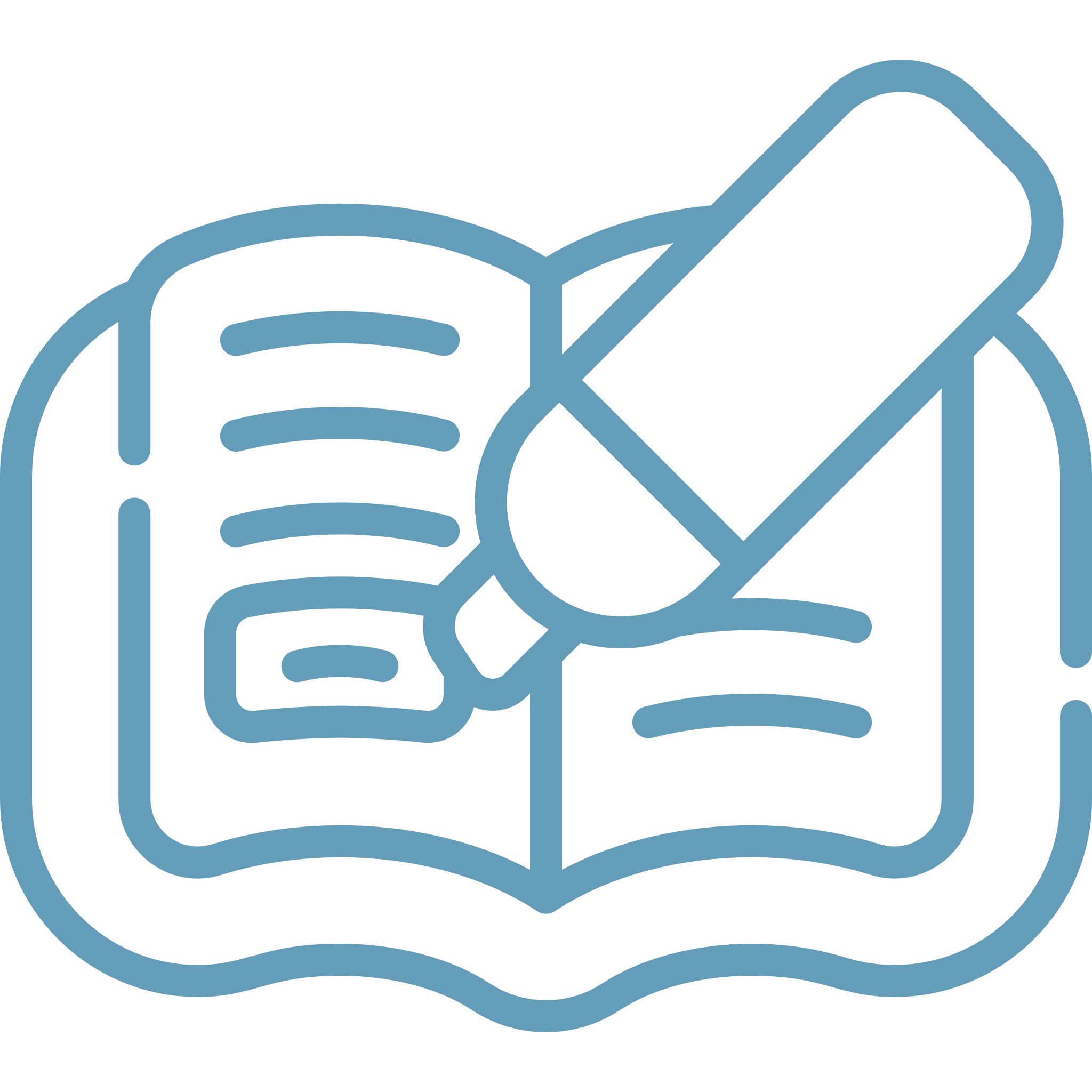 Meeting Highlights
Meeting Content
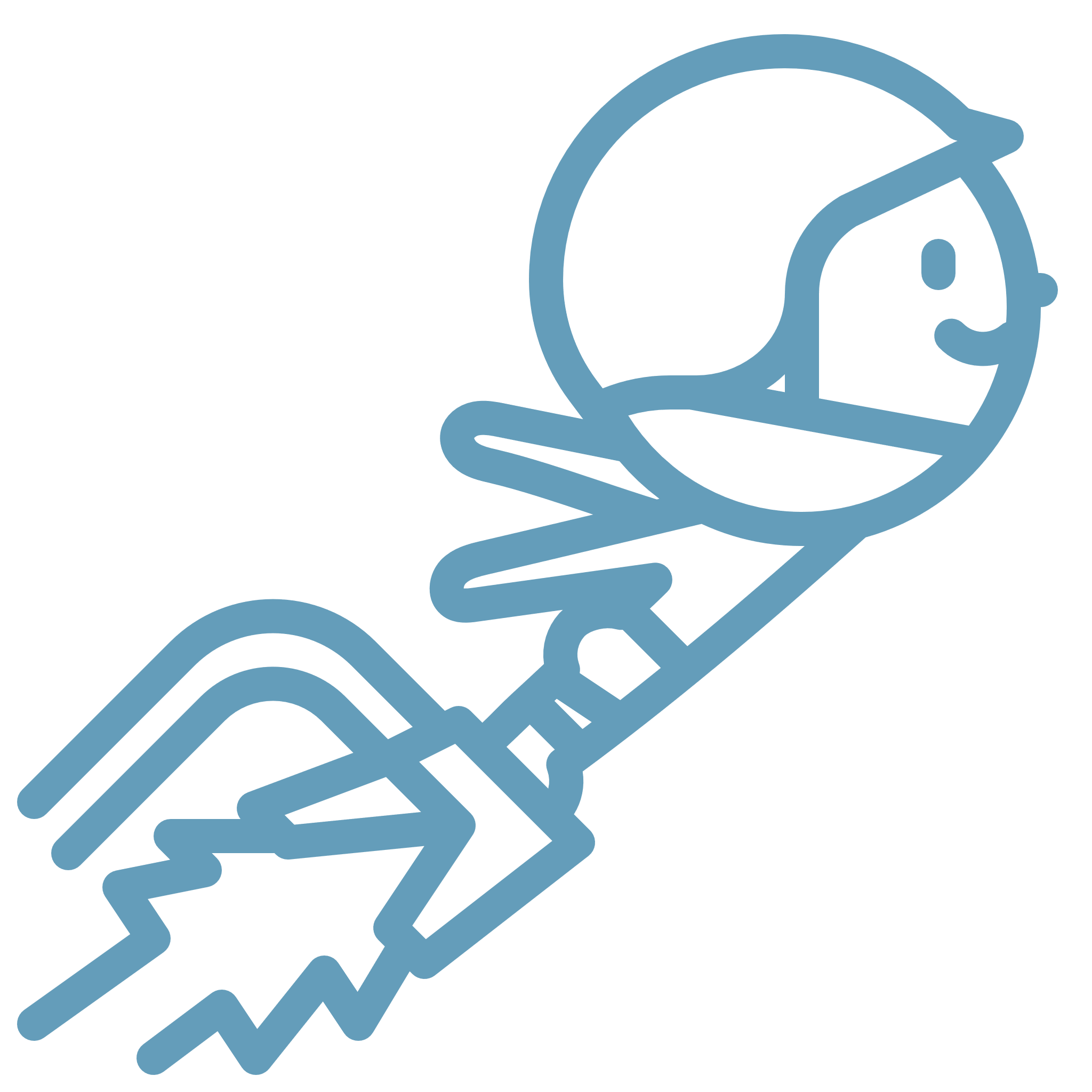 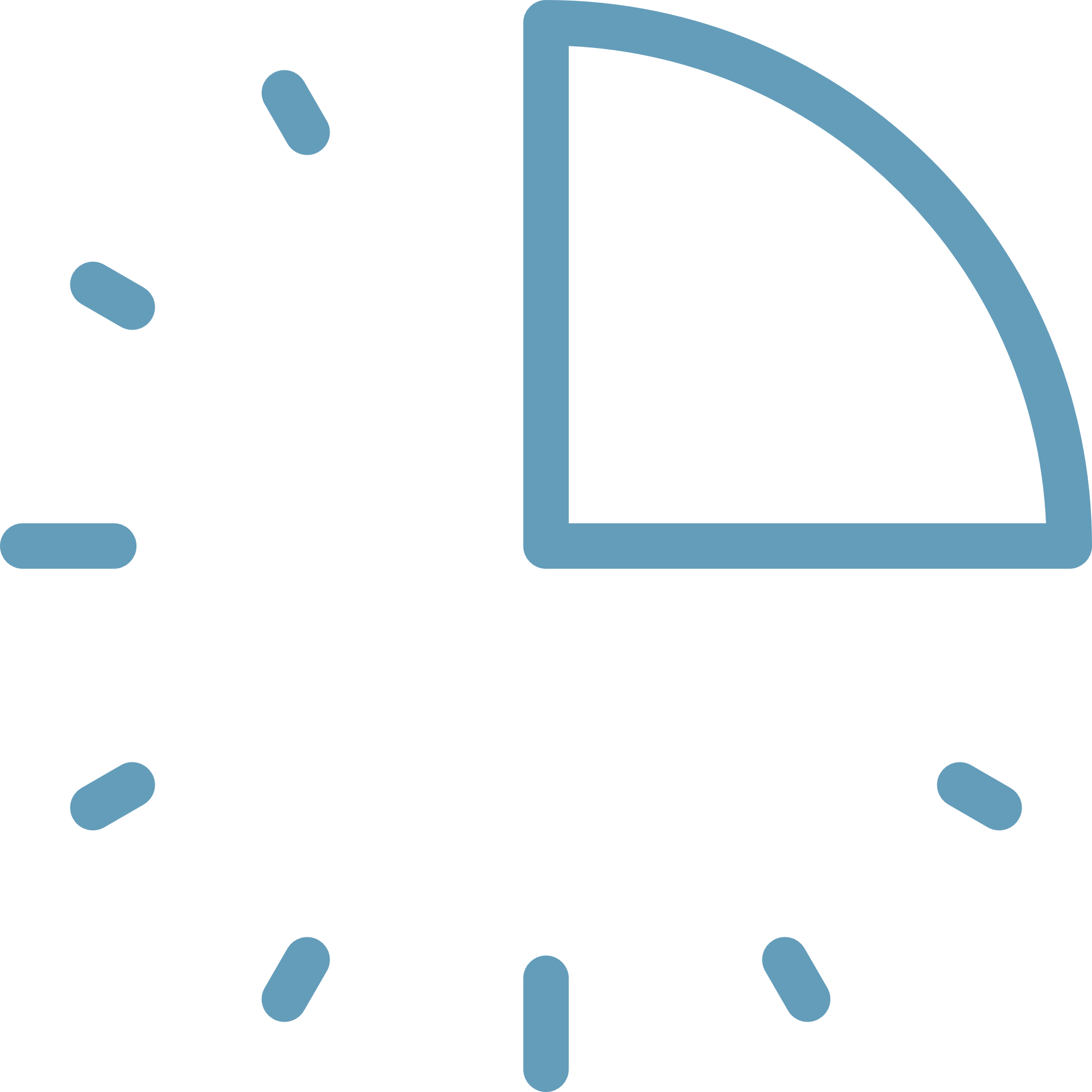 Meeting Minutes
Action Items
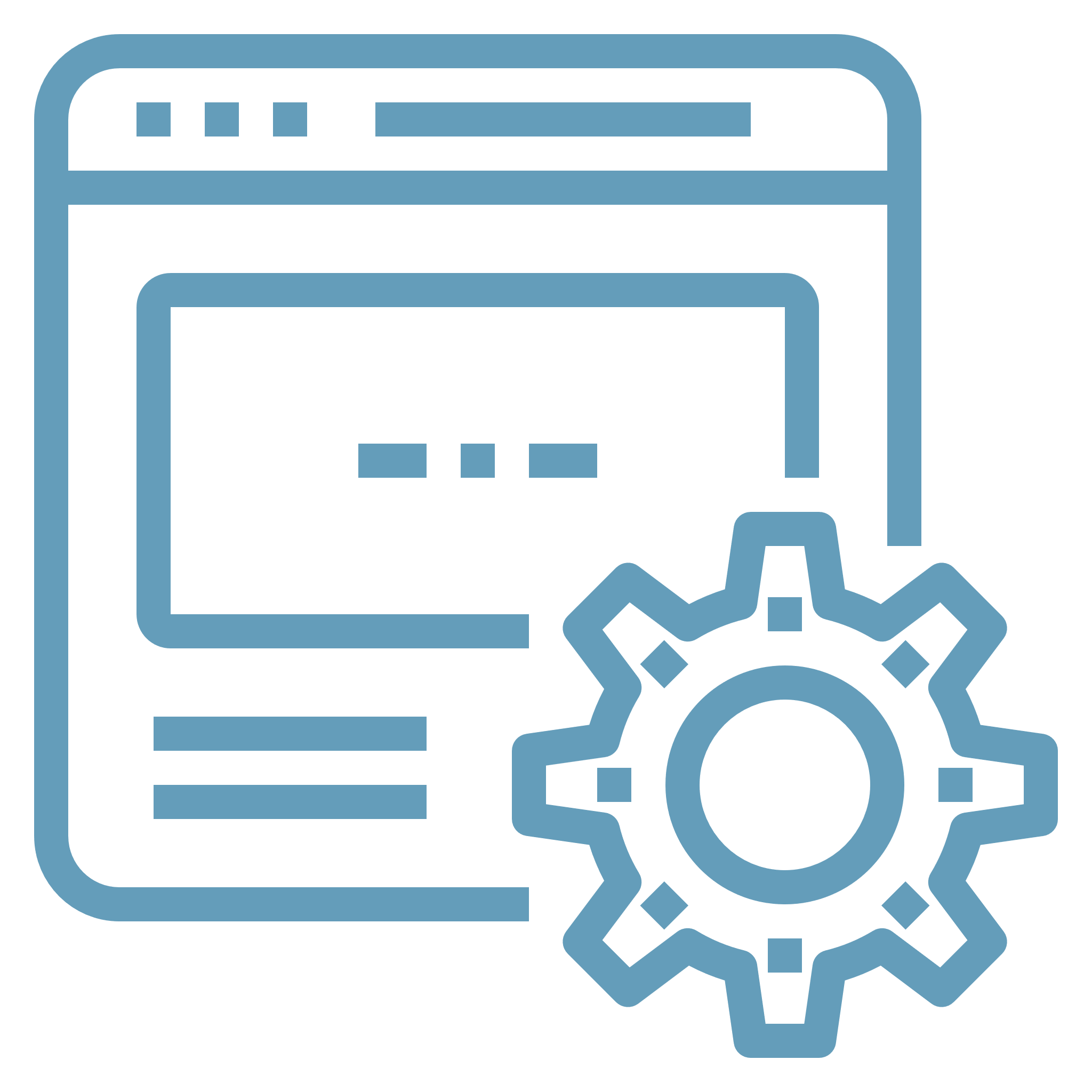 Features
2
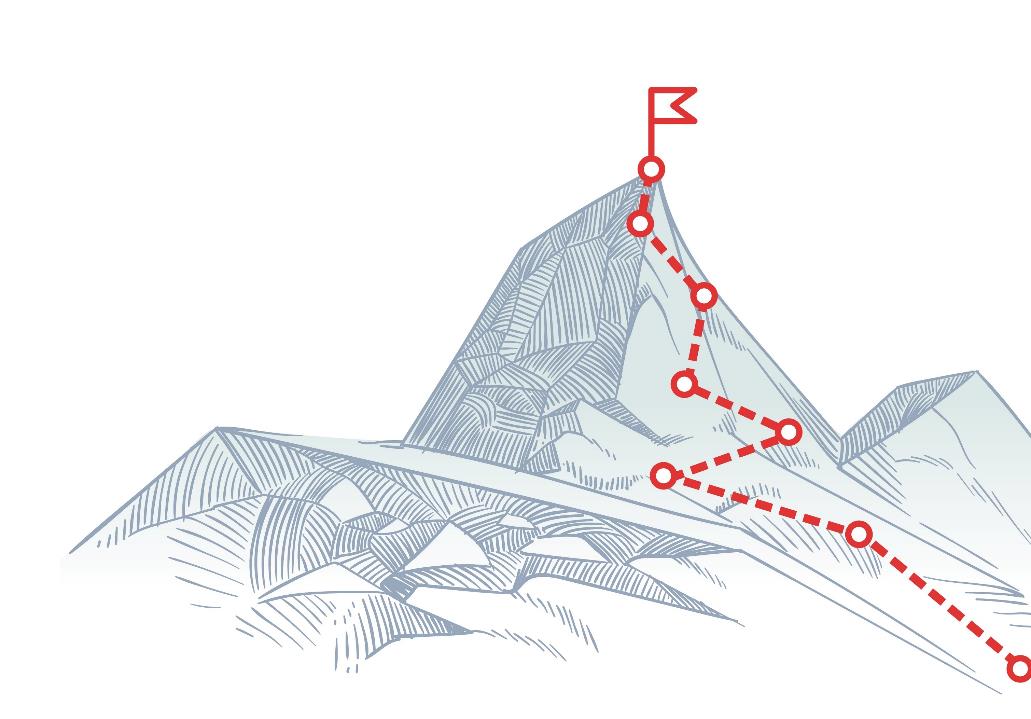 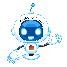 CHALLENGES
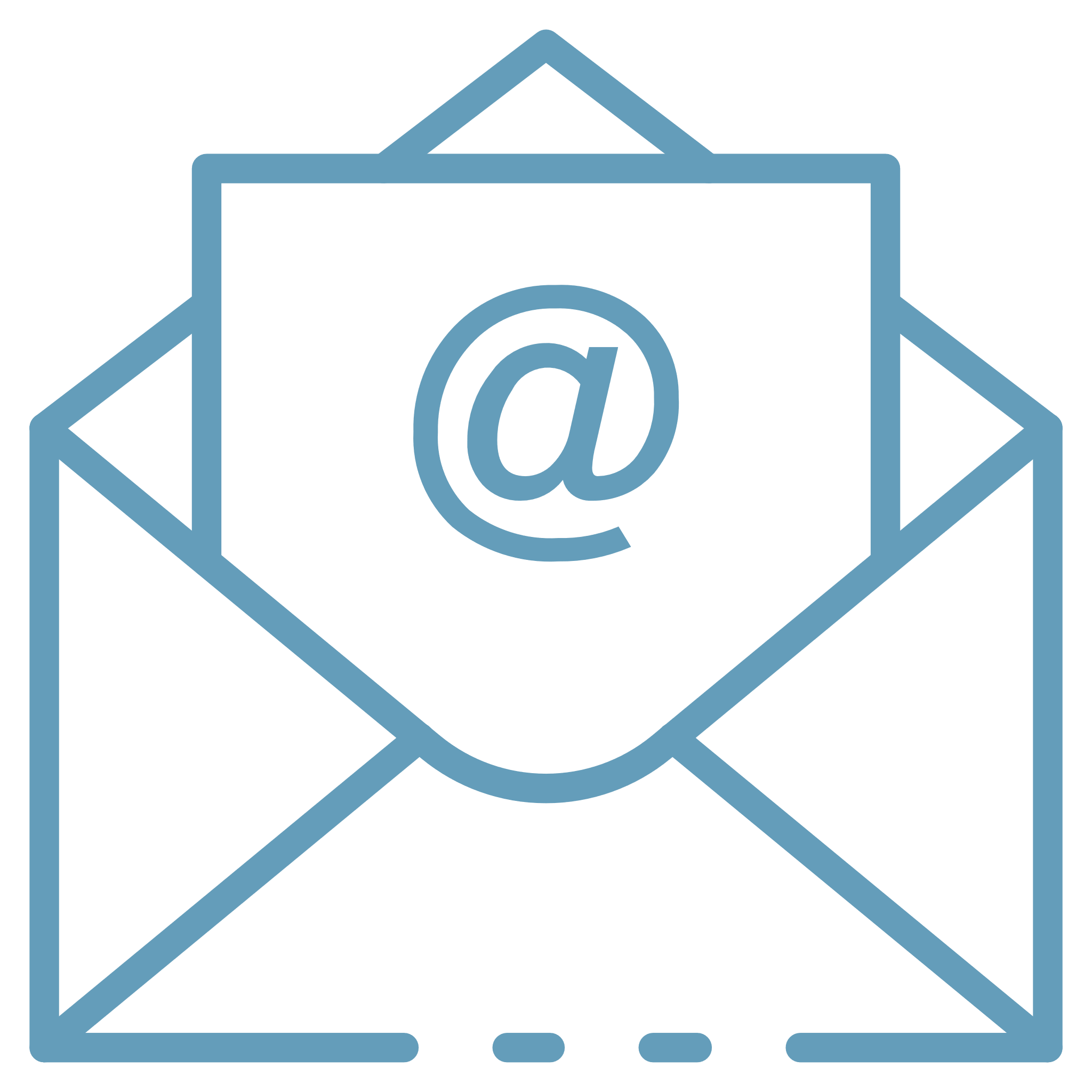 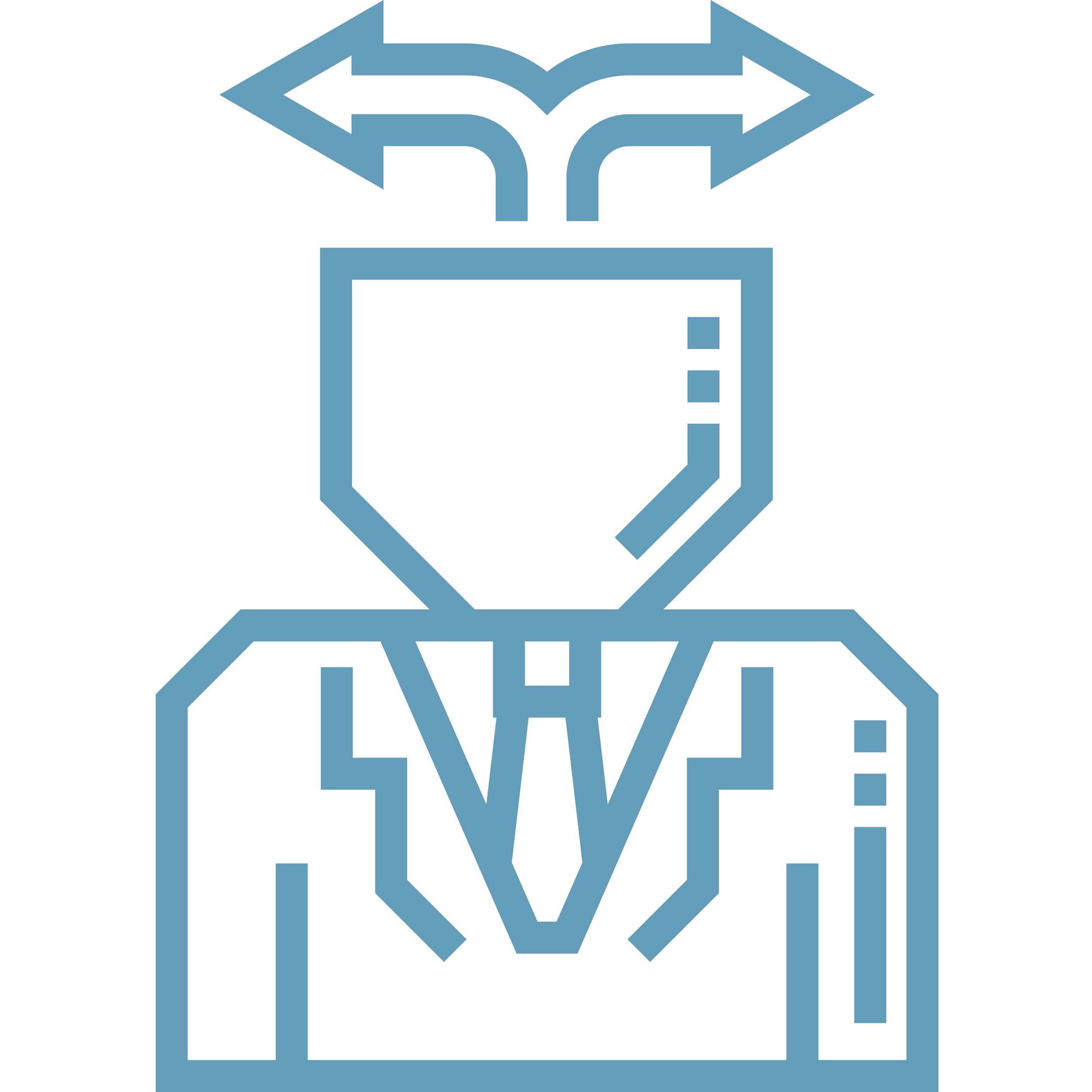 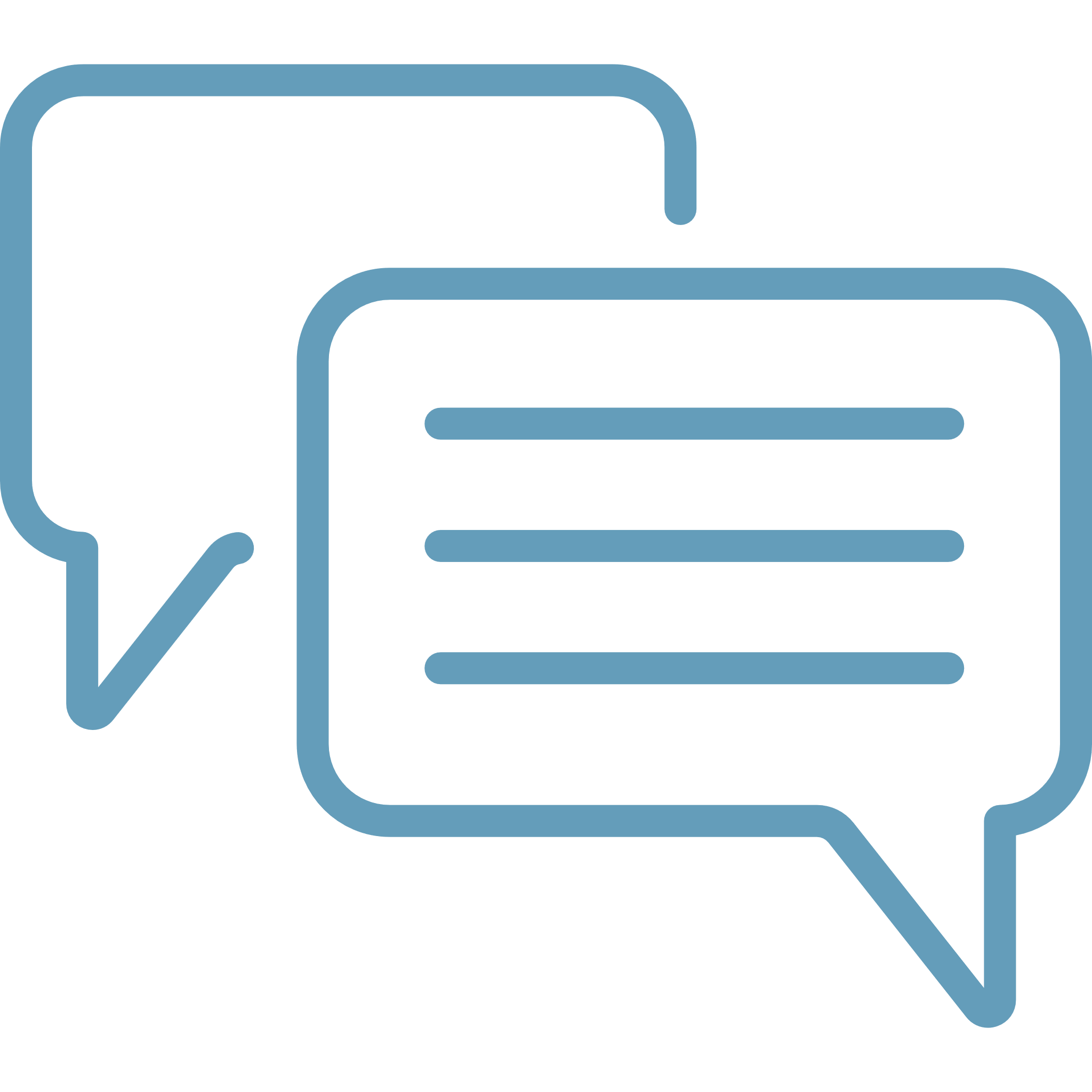 Keep up with decisions and action items set
Non-effective meeting discussions done by email
Focus on the conversation taking place
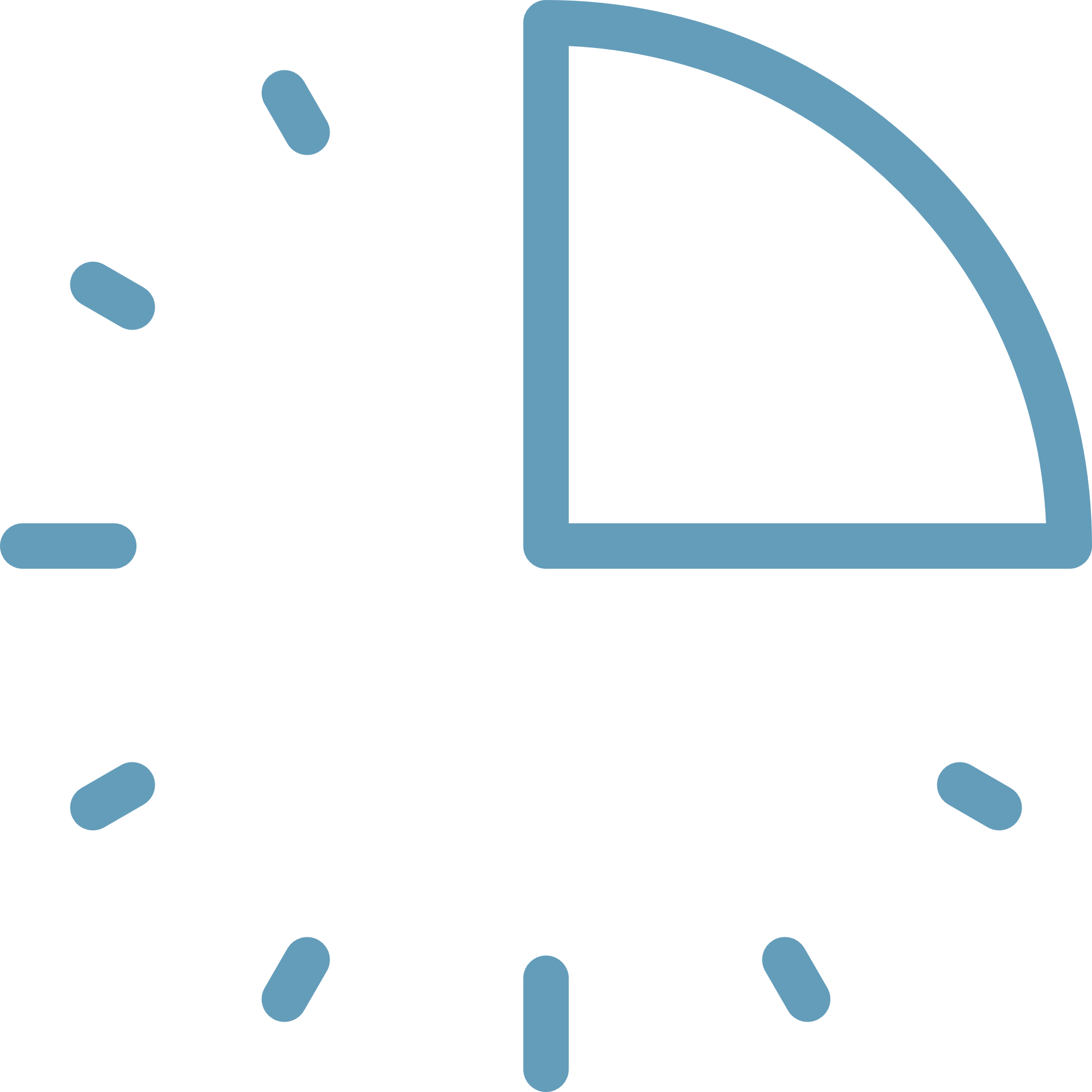 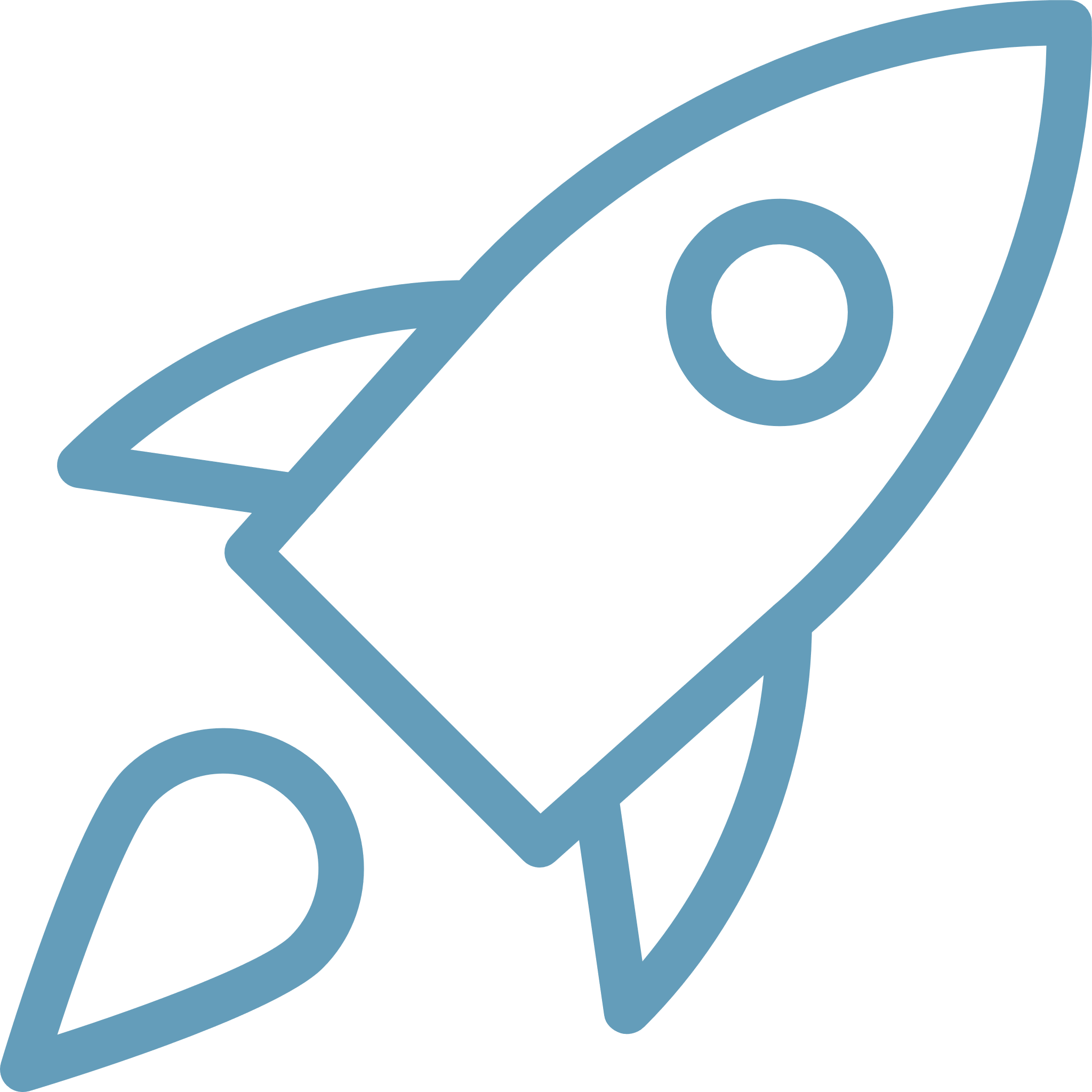 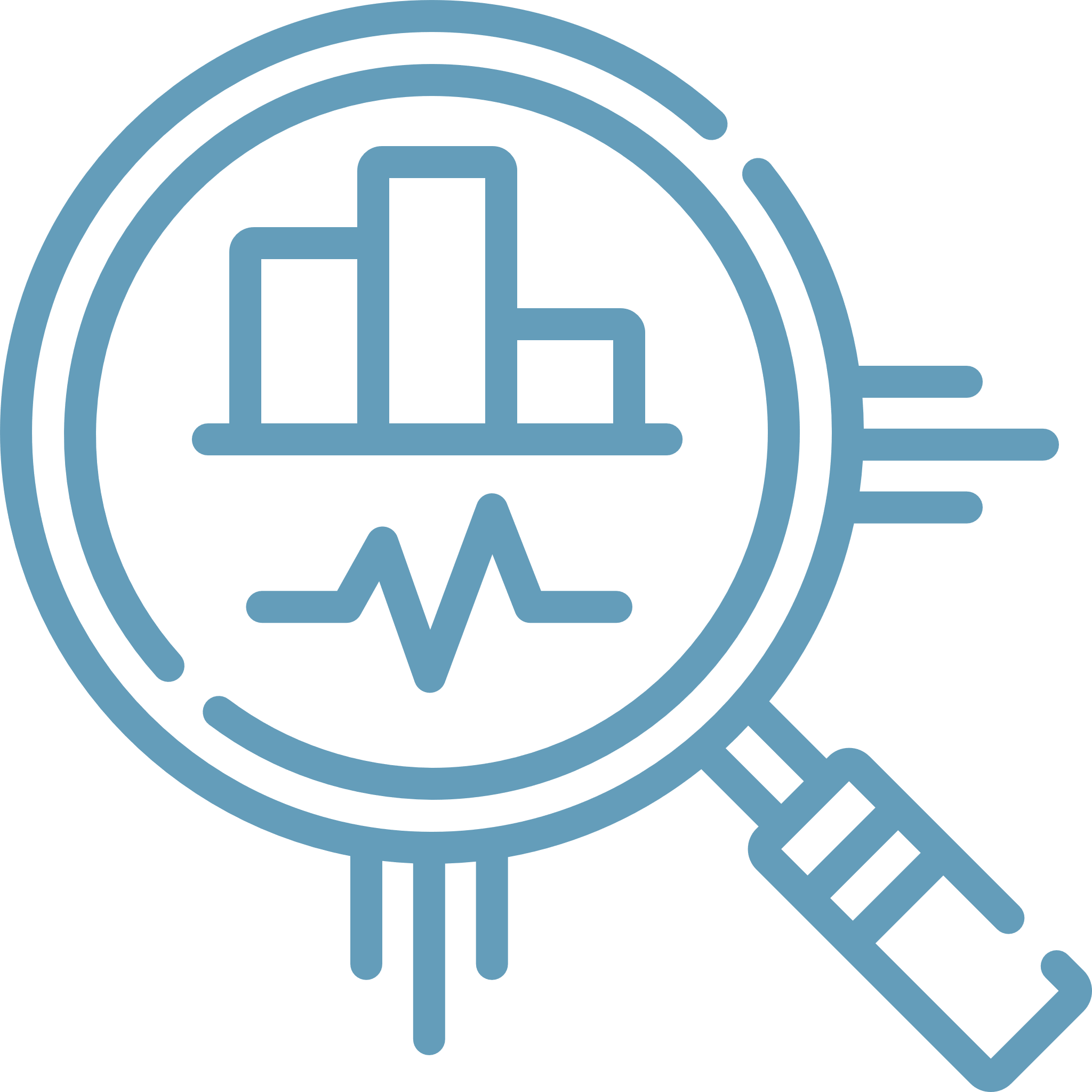 Participating in the call vs taking meeting minutes
Bringing non-participants up to speed
Take advantage of existing sentiment data
3
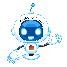 BENEFITS
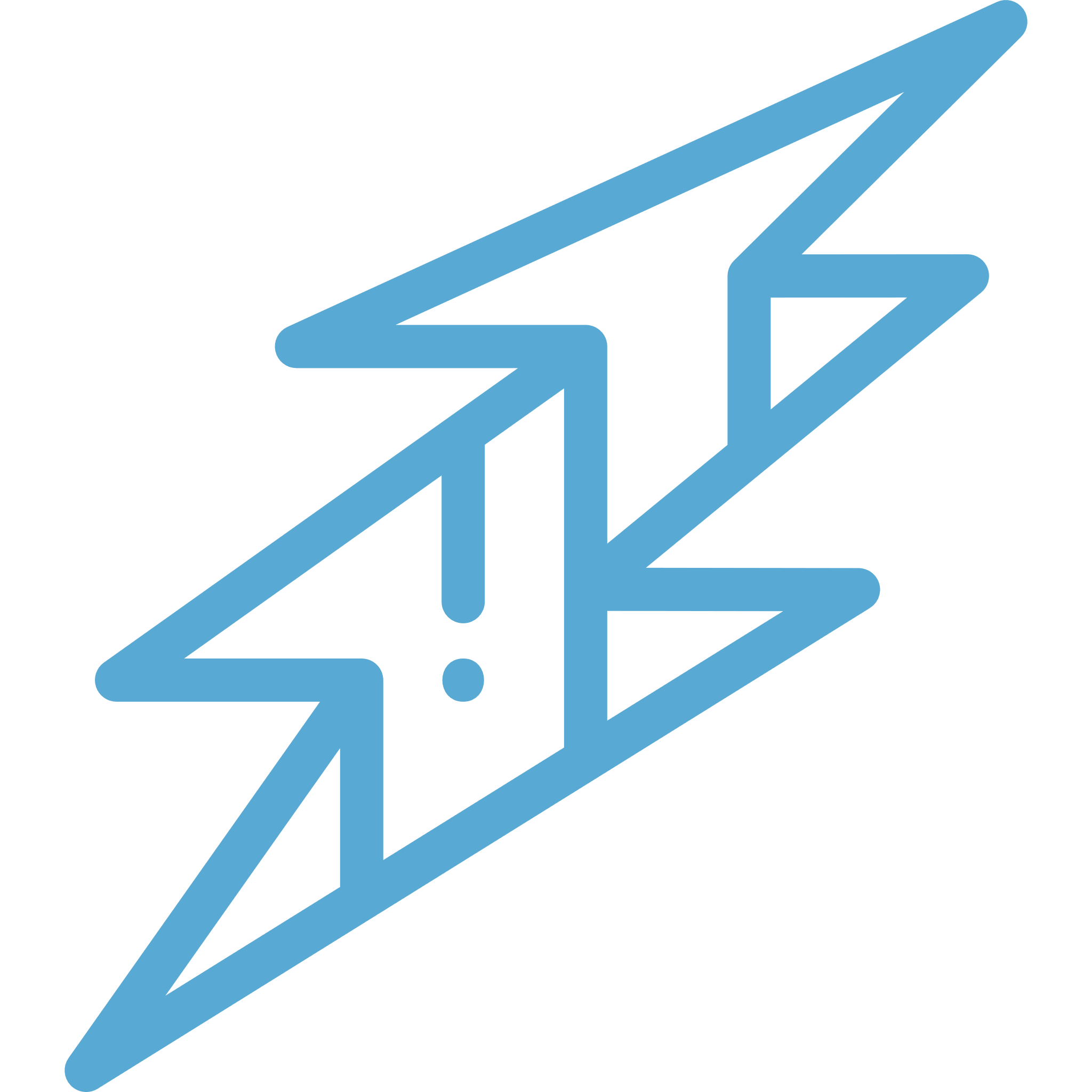 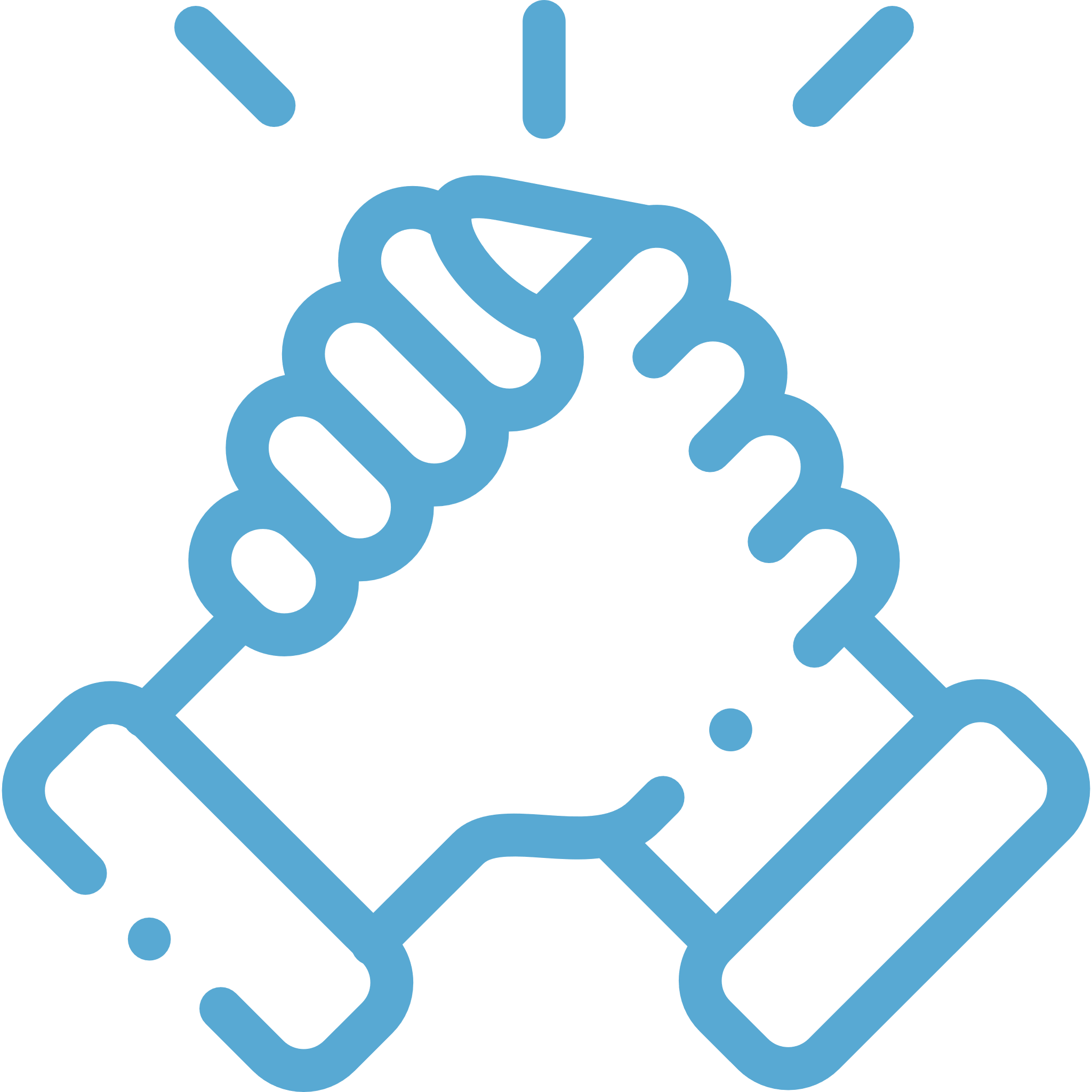 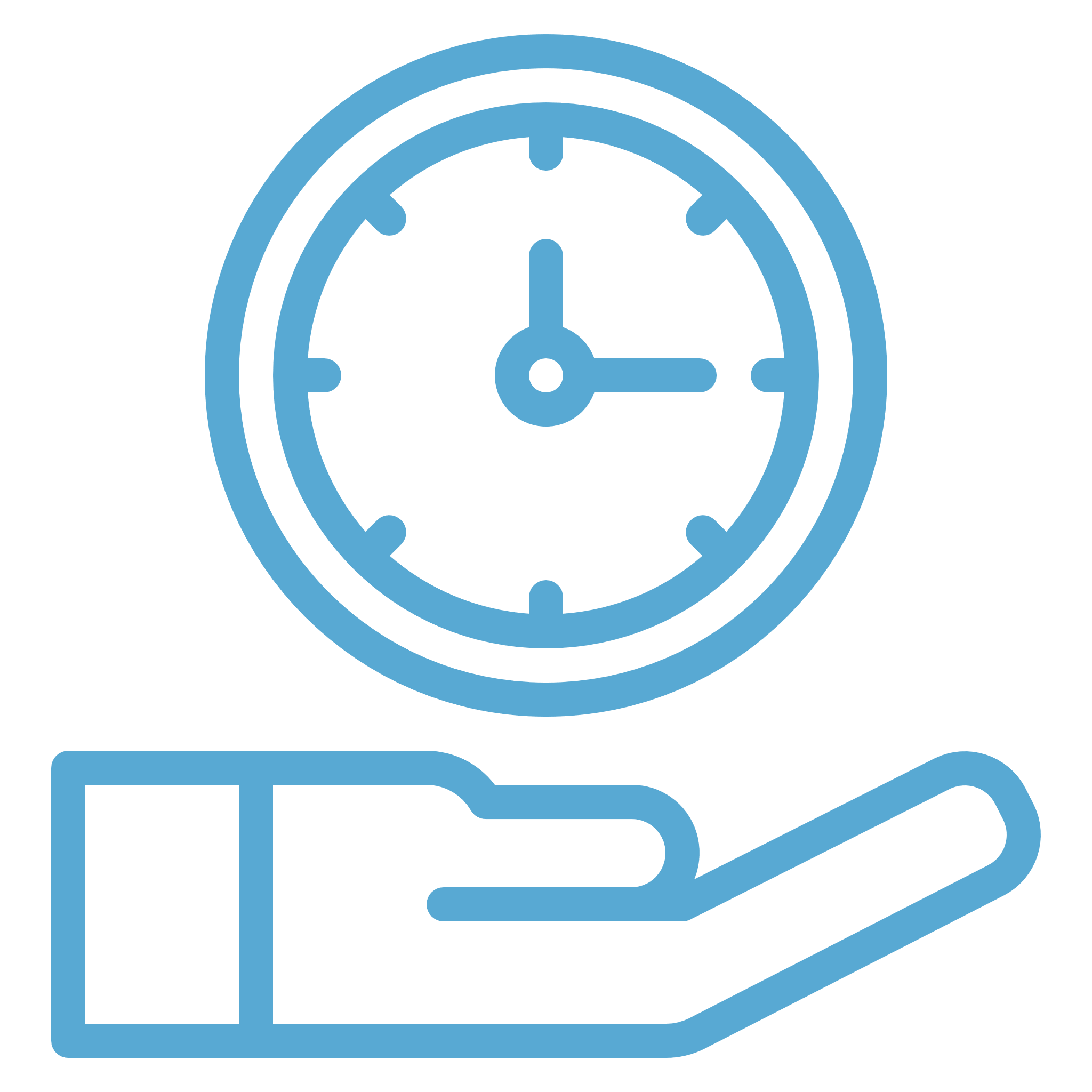 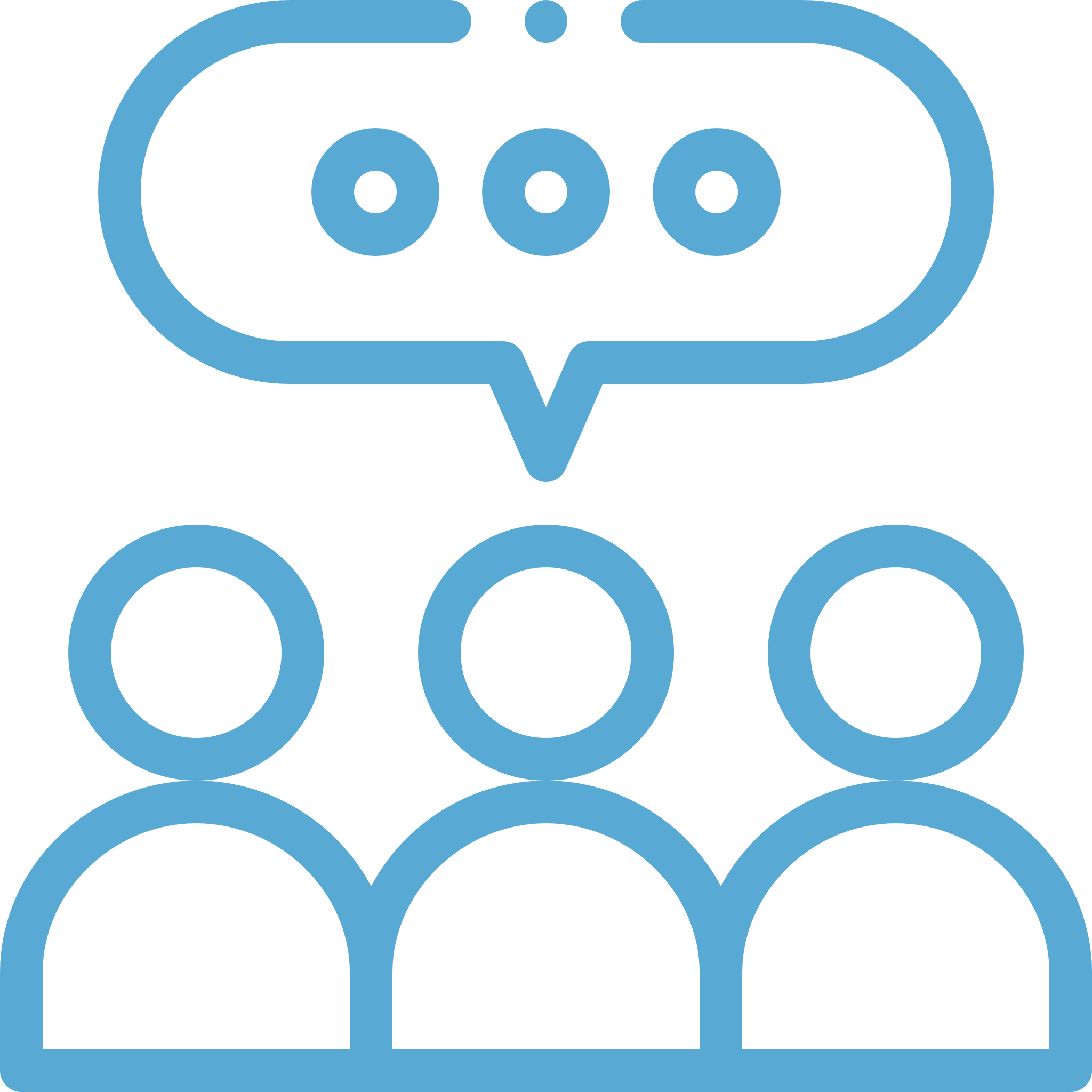 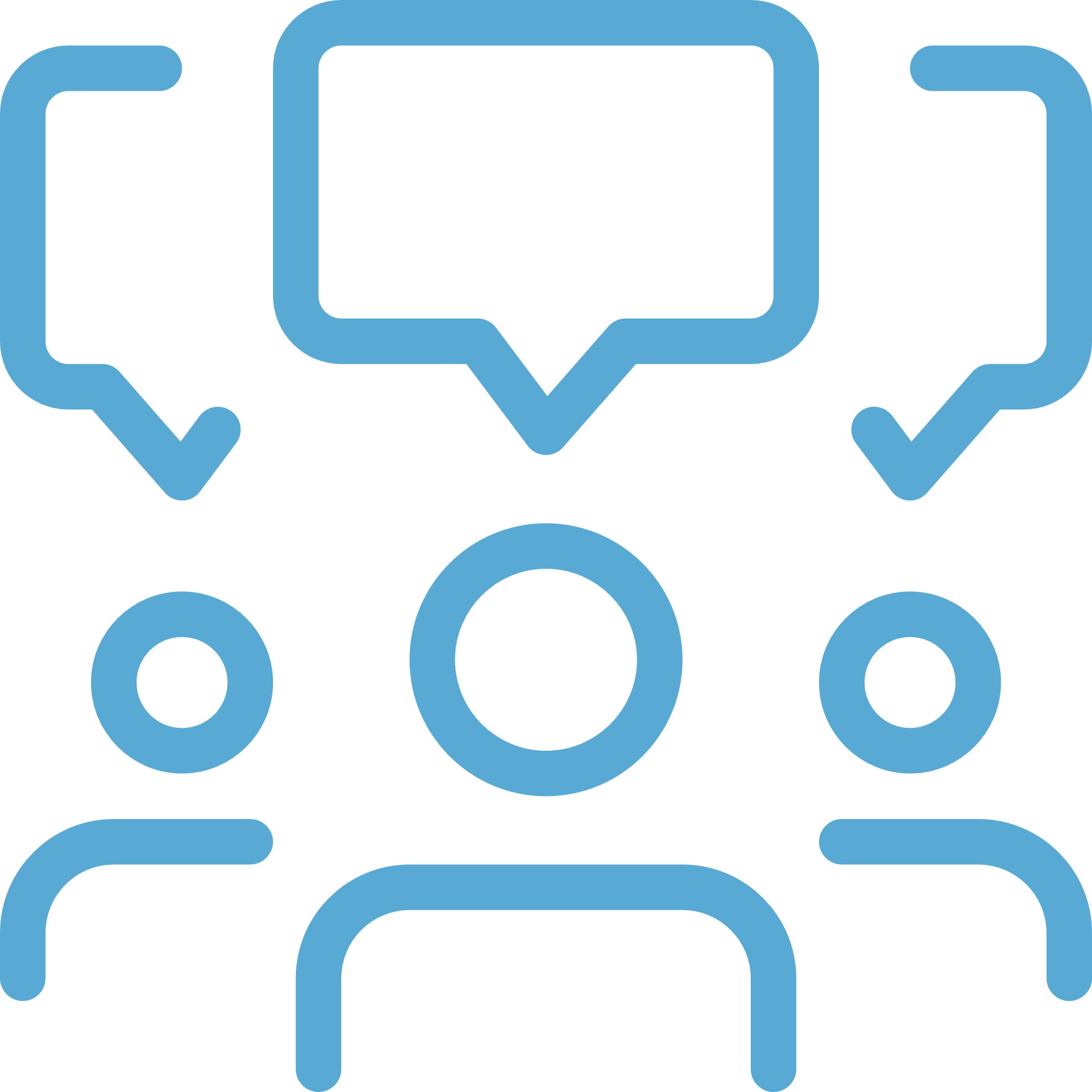 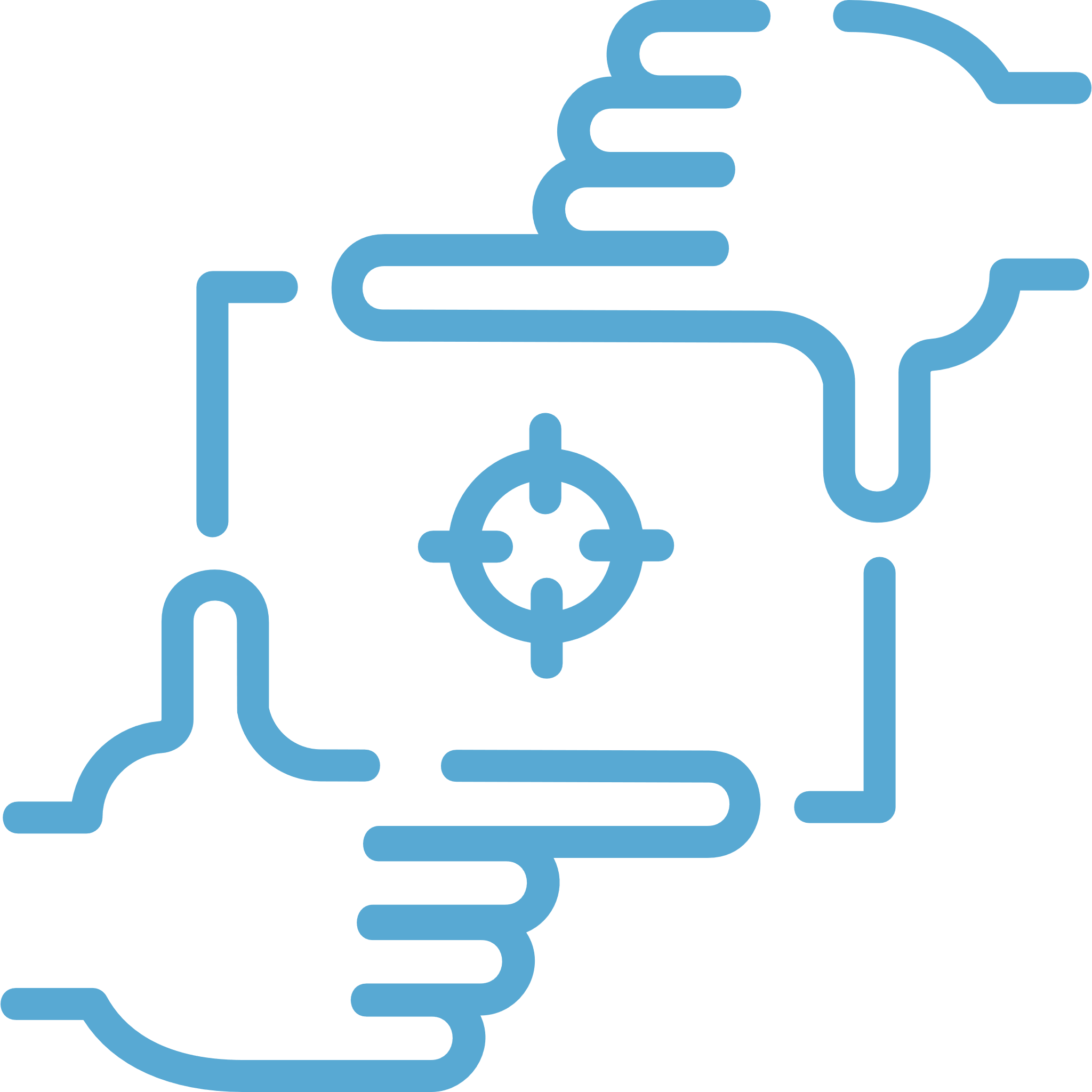 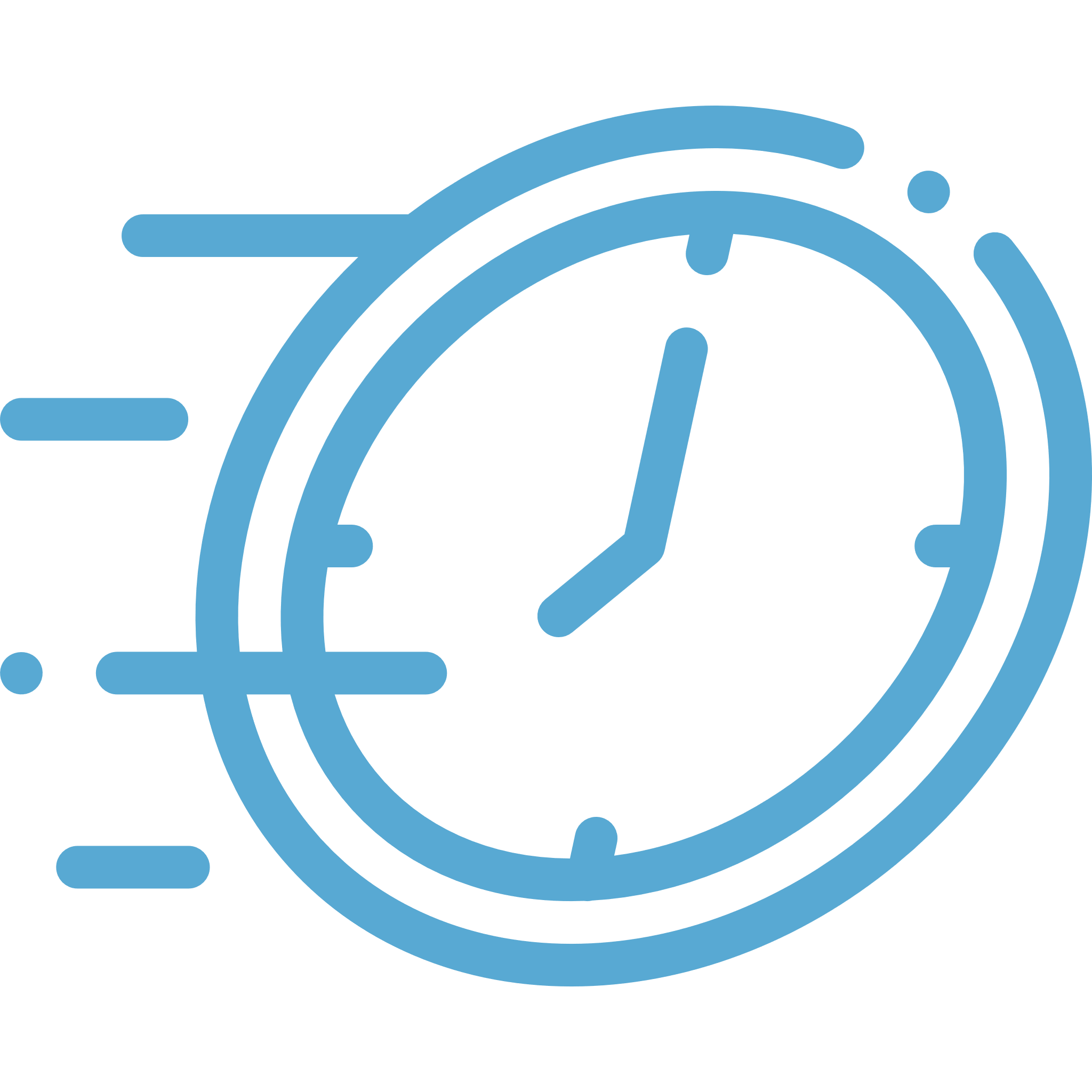 Don’t let any item fall between the cracks
Central Meeting Collaboration Place
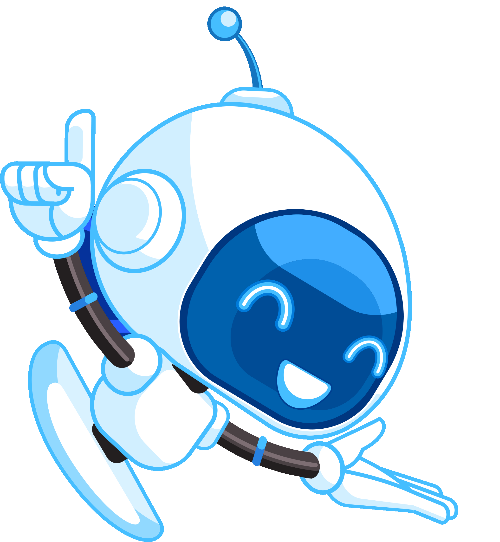 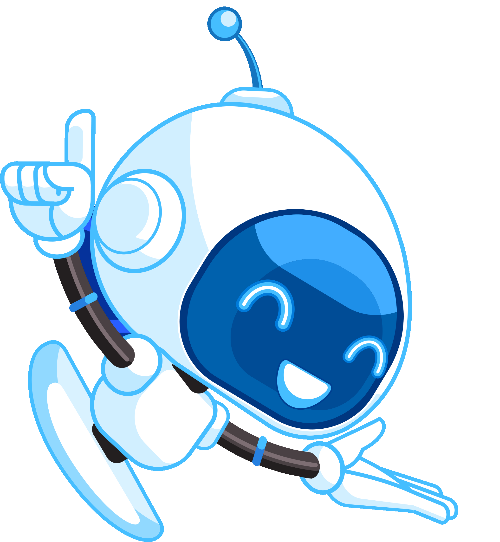 Achieve a better continuous collaboration
Stay focused on your meeting
Save time by automating meeting management process
Facilitate the process of bringing people up to speed
Improve communication and identify risks with Meeting Sentiment
4
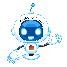 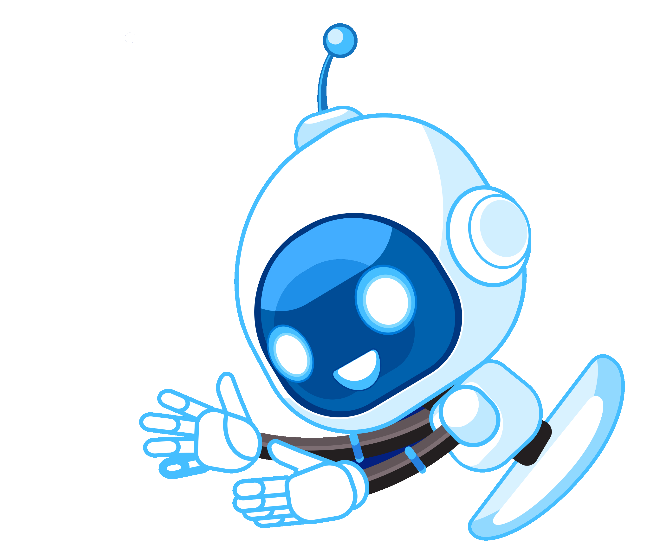 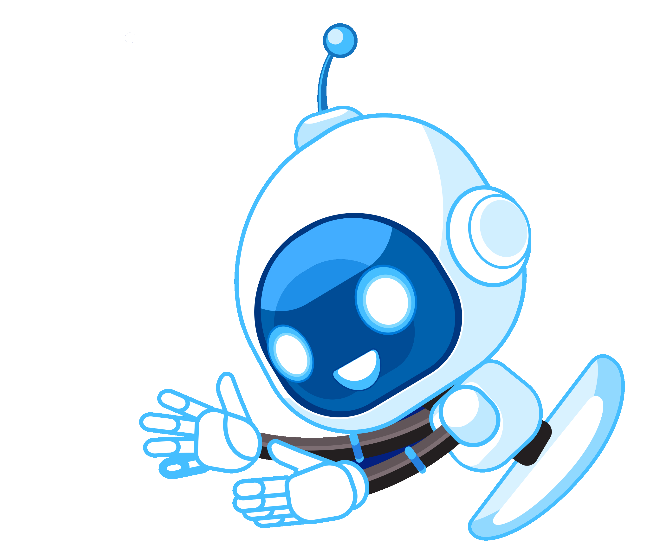 TARGETED SERVICES
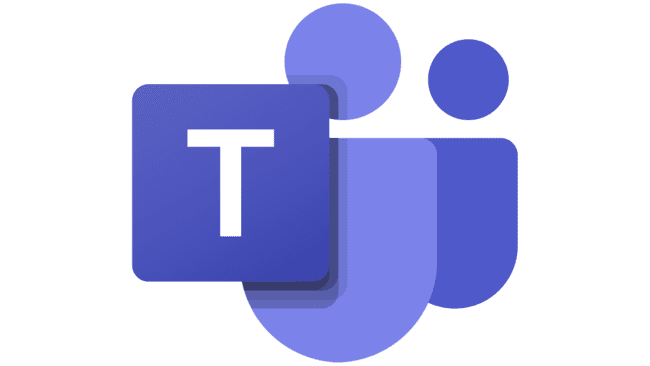 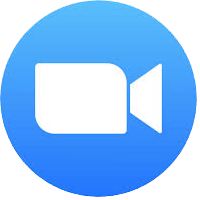 Microsoft Teams
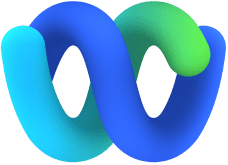 Zoom
*Coming Soon*
Cisco Webex
5
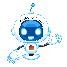 HOW VIRTUAL ASSISTANT WORKS
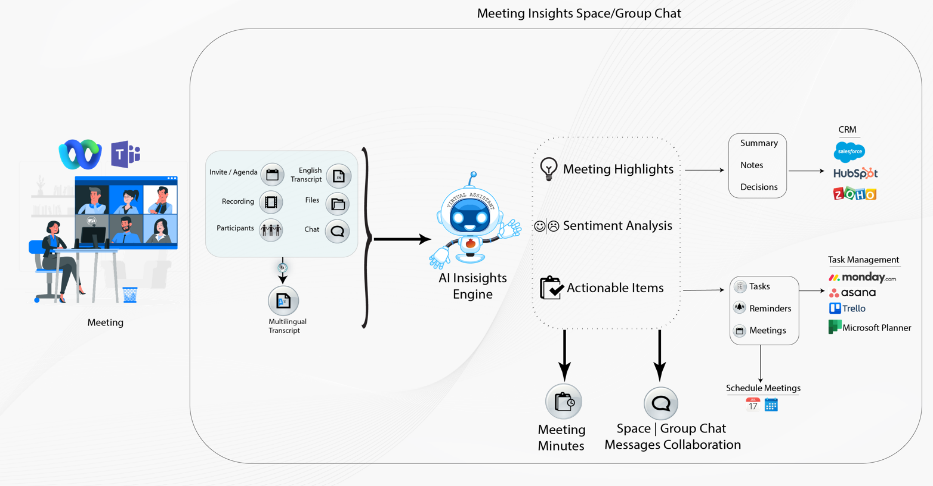 6
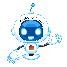 HOW VIRTUAL ASSISTANT WORKS
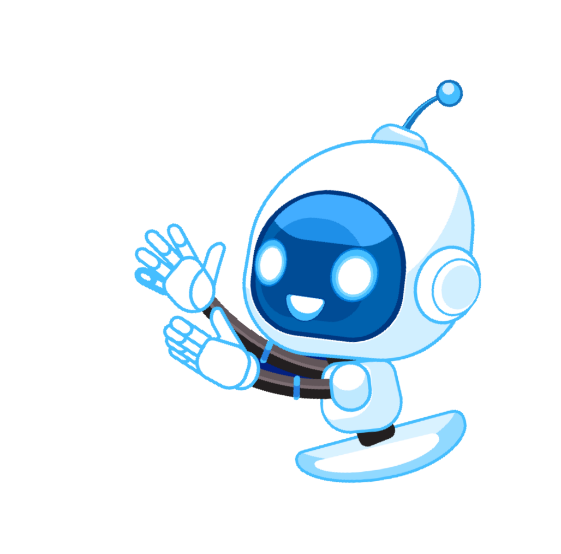 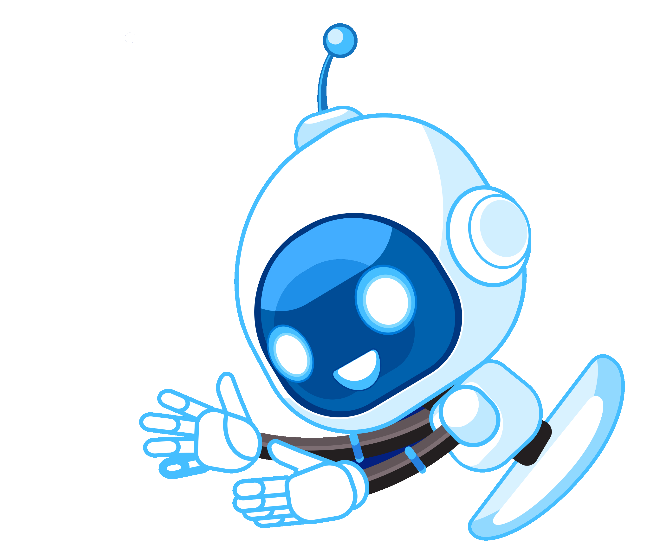 Assistant core technology is an AI Engine analyzing meeting transcript
Insights are detected by the AI Engine and are managed in space/group chat in conjunction with meeting content
Insights include decisions, summary, tasks, reminders, notes, scheduled follow up meetings & sentiment analysis
7
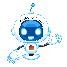 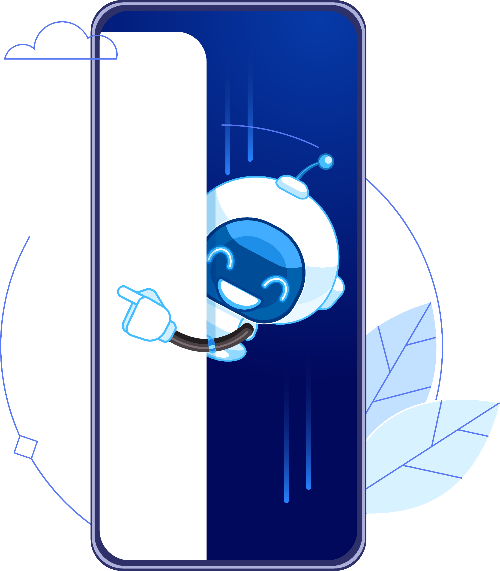 FEATURES
8
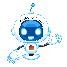 CENTRAL MEETING COLLABORATION PLACE
A Webex Space / MS Teams Group Chat is automatically created, and participants are added as members for continuous flow before, during and after the meeting.
THE SPACE / GROUP CHAT INCLUDES TABS FOR:
Meeting Content: Meeting Information (Participants, Time), Recording, Transcript, Chat & Files
Highlights: 
Agenda, Decisions, Notes & Summary
Action Items: 
Tasks & Reminders
Meeting Minutes
9
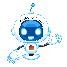 MEETING CONTENT
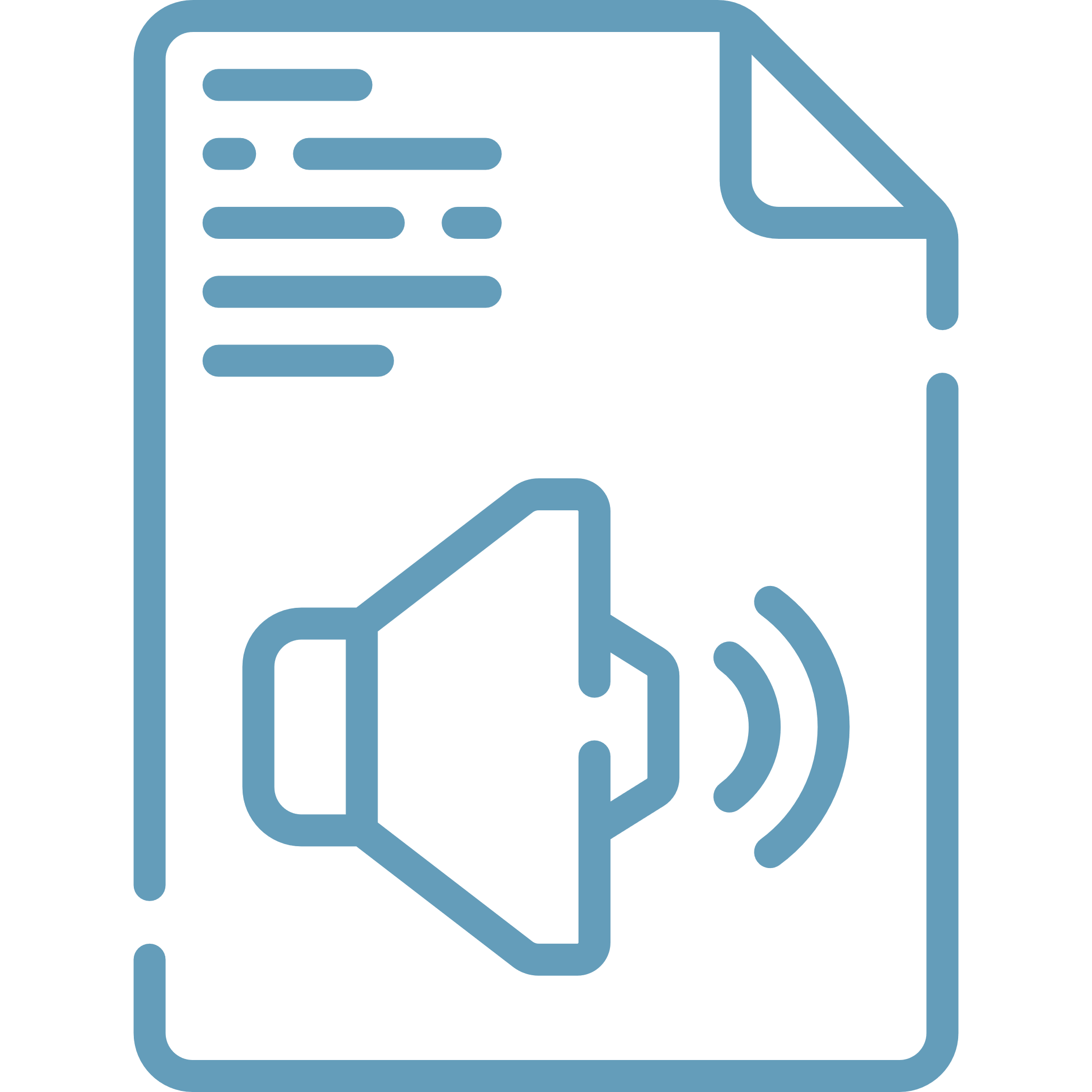 MEETING TRANSCRIPT:

Meeting transcript from vendor includes who was the speaker and the time of utterance

Transcript translation into dozens of other languages
MEETING INFORMATION: 

Including: agenda, time, date & participants
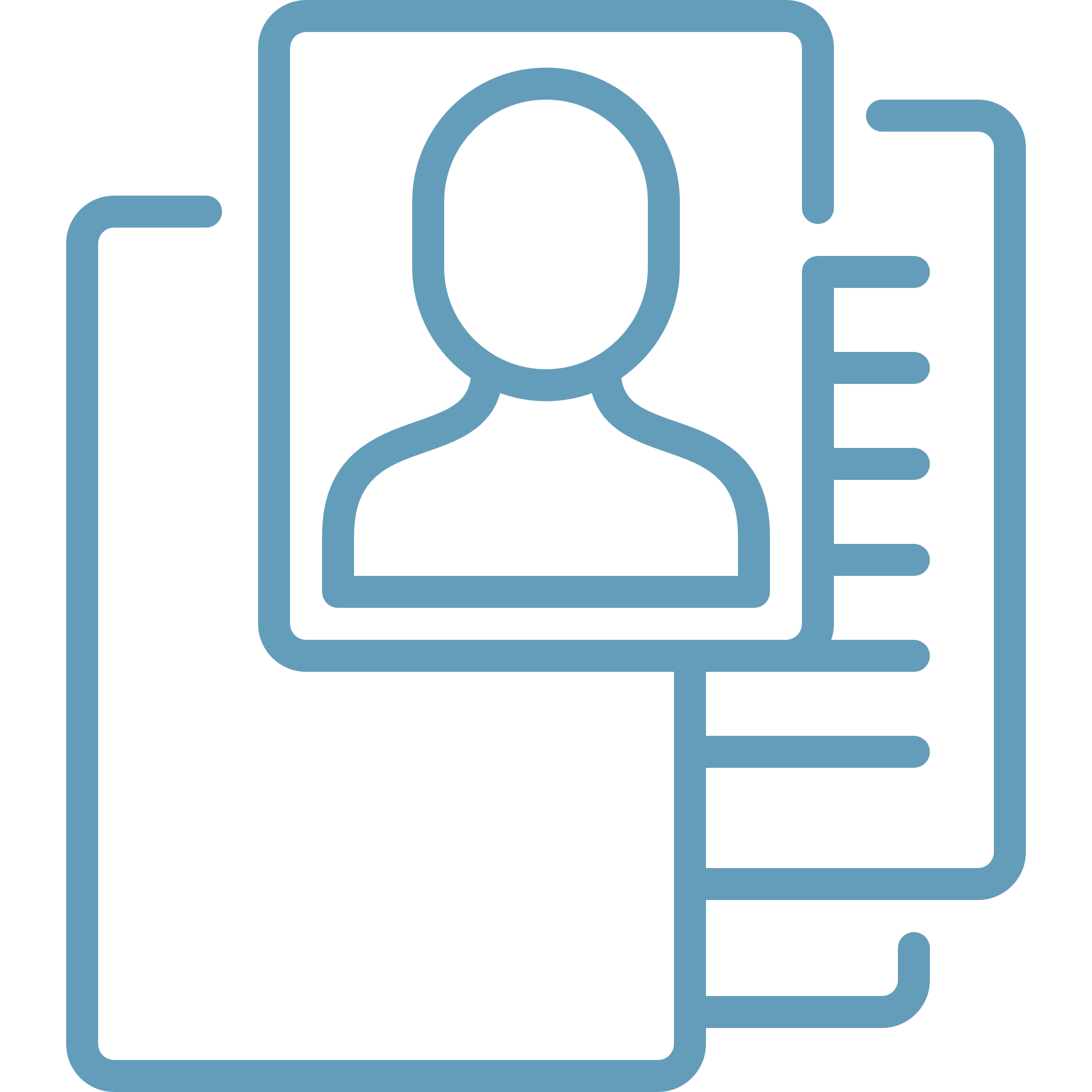 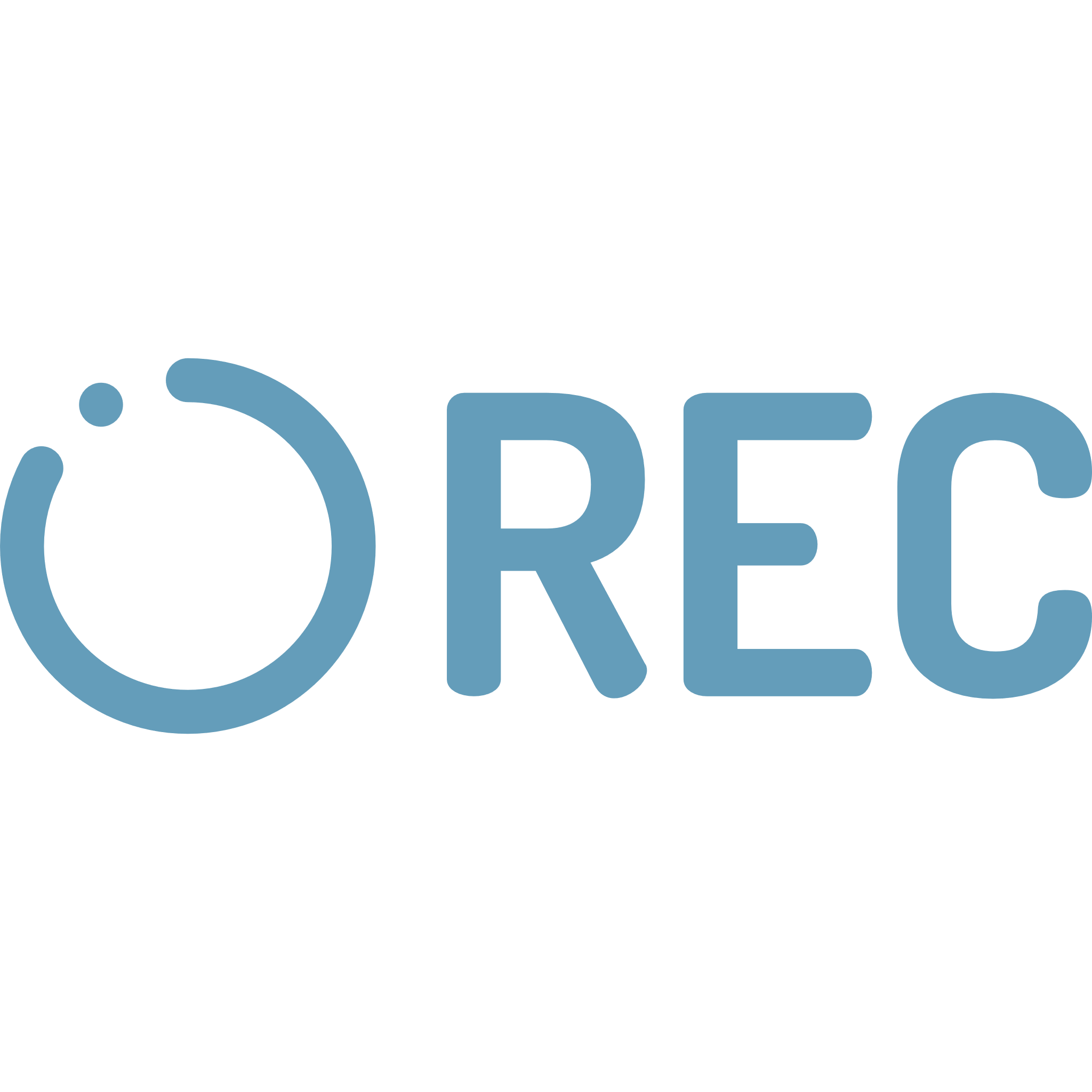 MEETING RECORDING:

Link to the meeting recording
CHAT & FILES:

Meeting chat and files shared
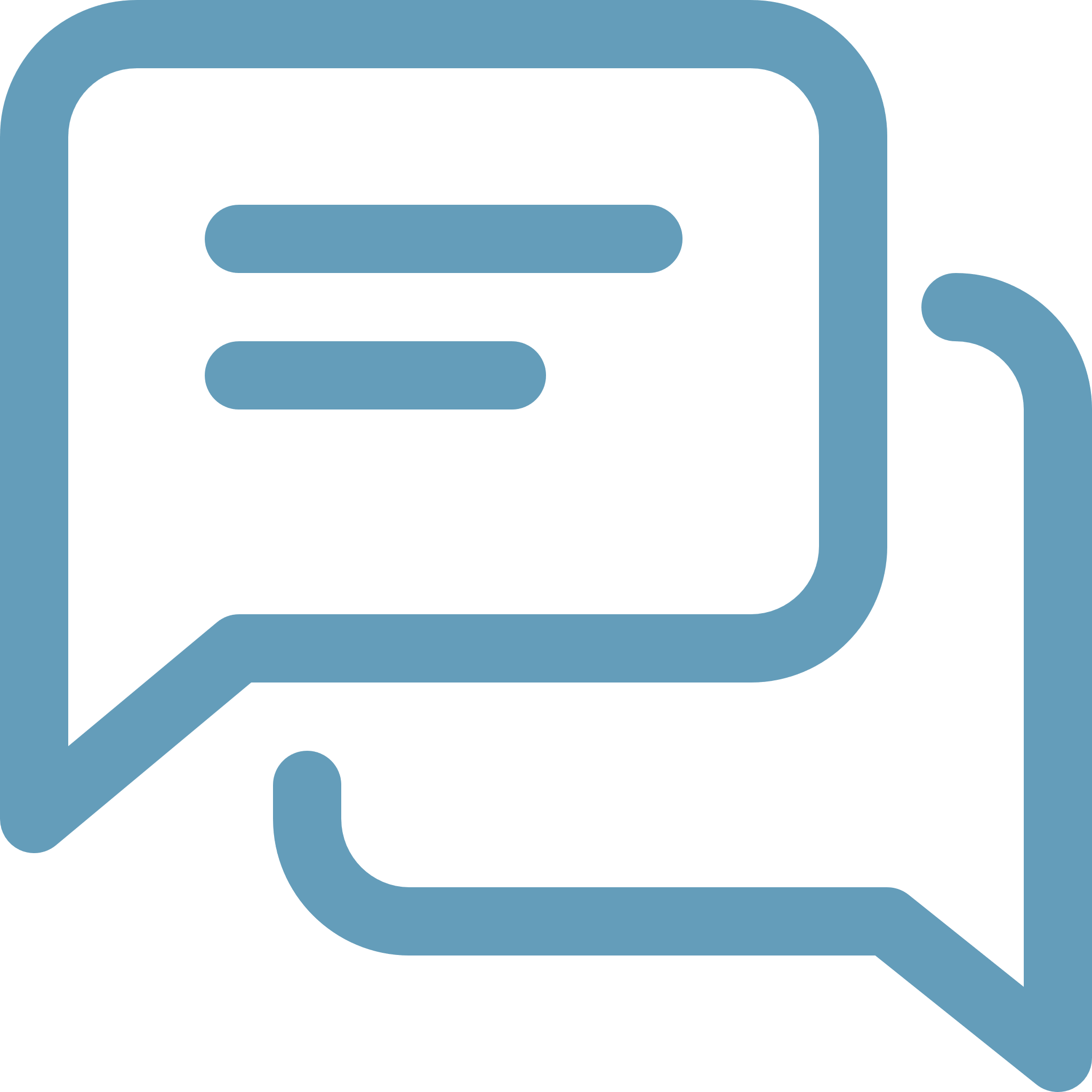 10
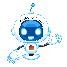 MEETING HIGHLIGHTS
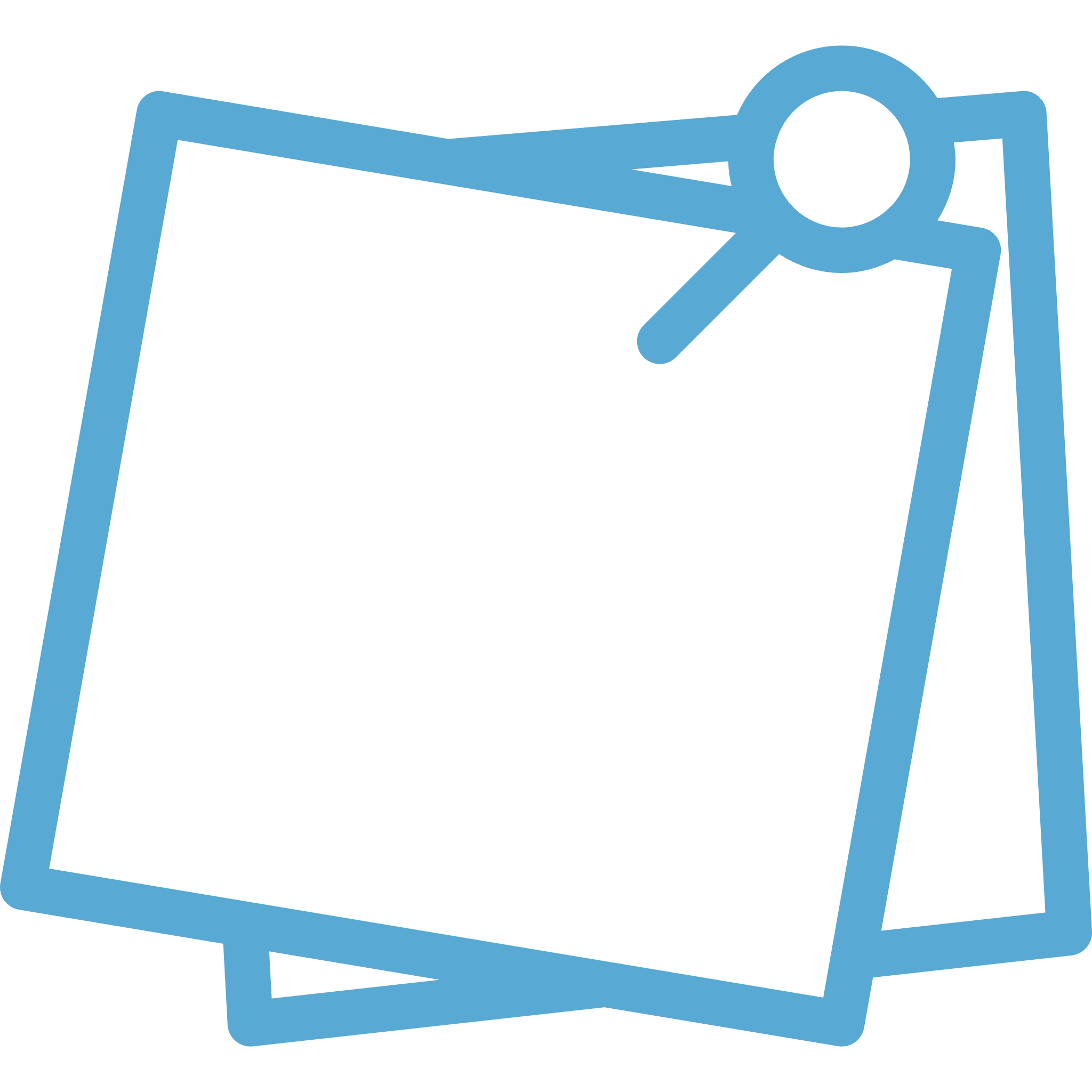 Decisions, Notes & Summary

Automatically extract decisions, notes and a summary from transcript by smart analysis
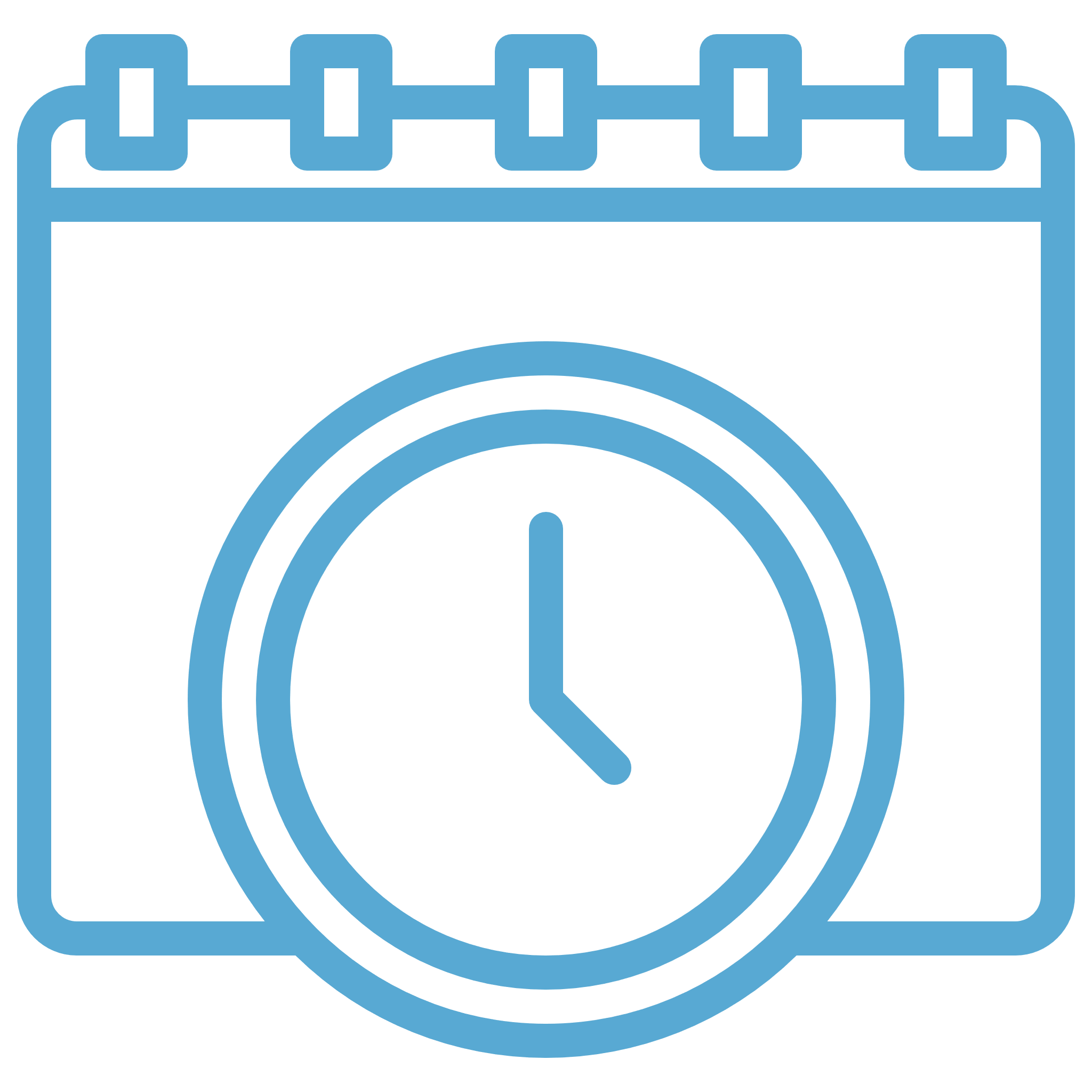 Agenda

Extract the agenda from the meeting invitation

Allow participants to comment and discuss agenda before the meeting
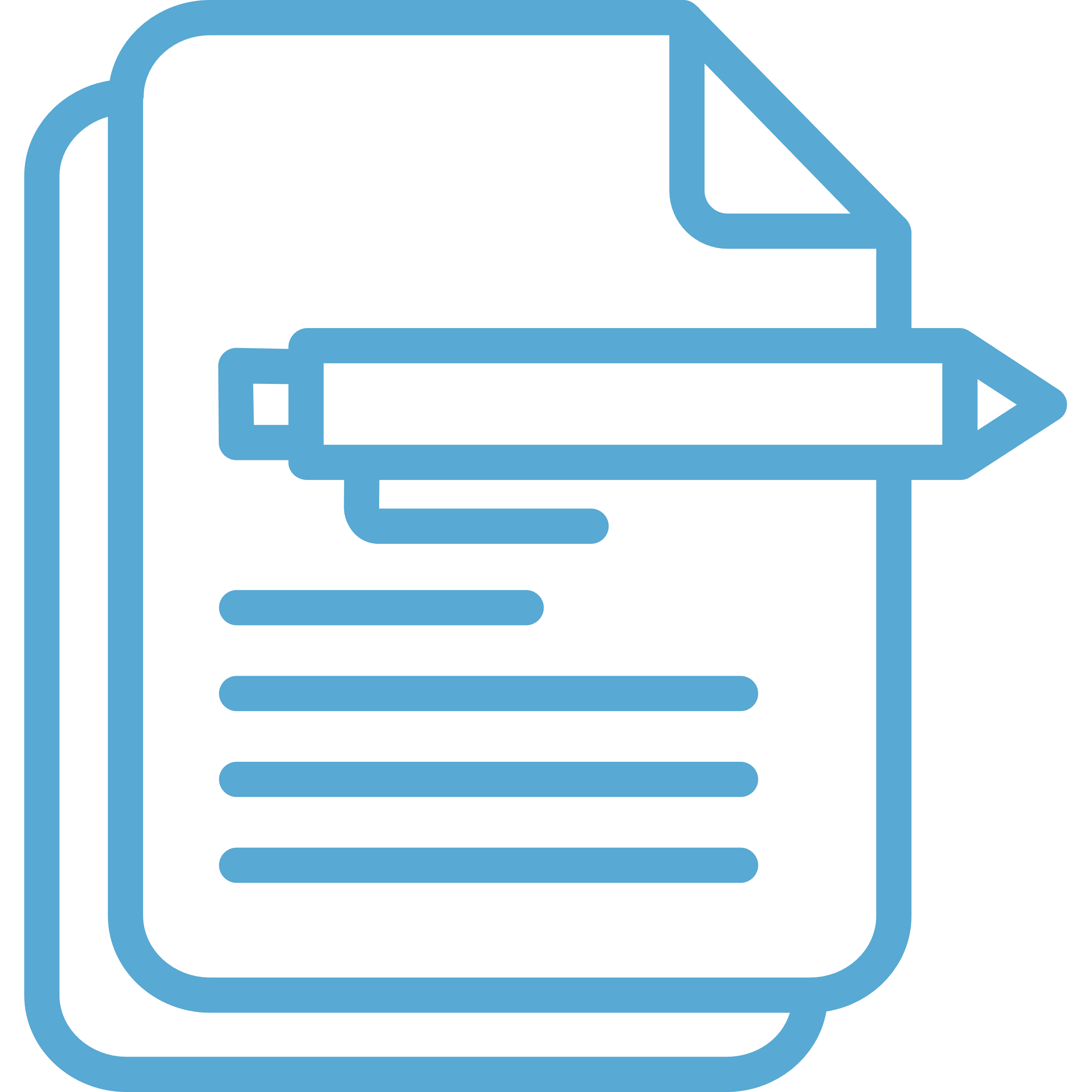 Summary

Automatically generate a meeting summary based on AI module
11
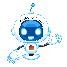 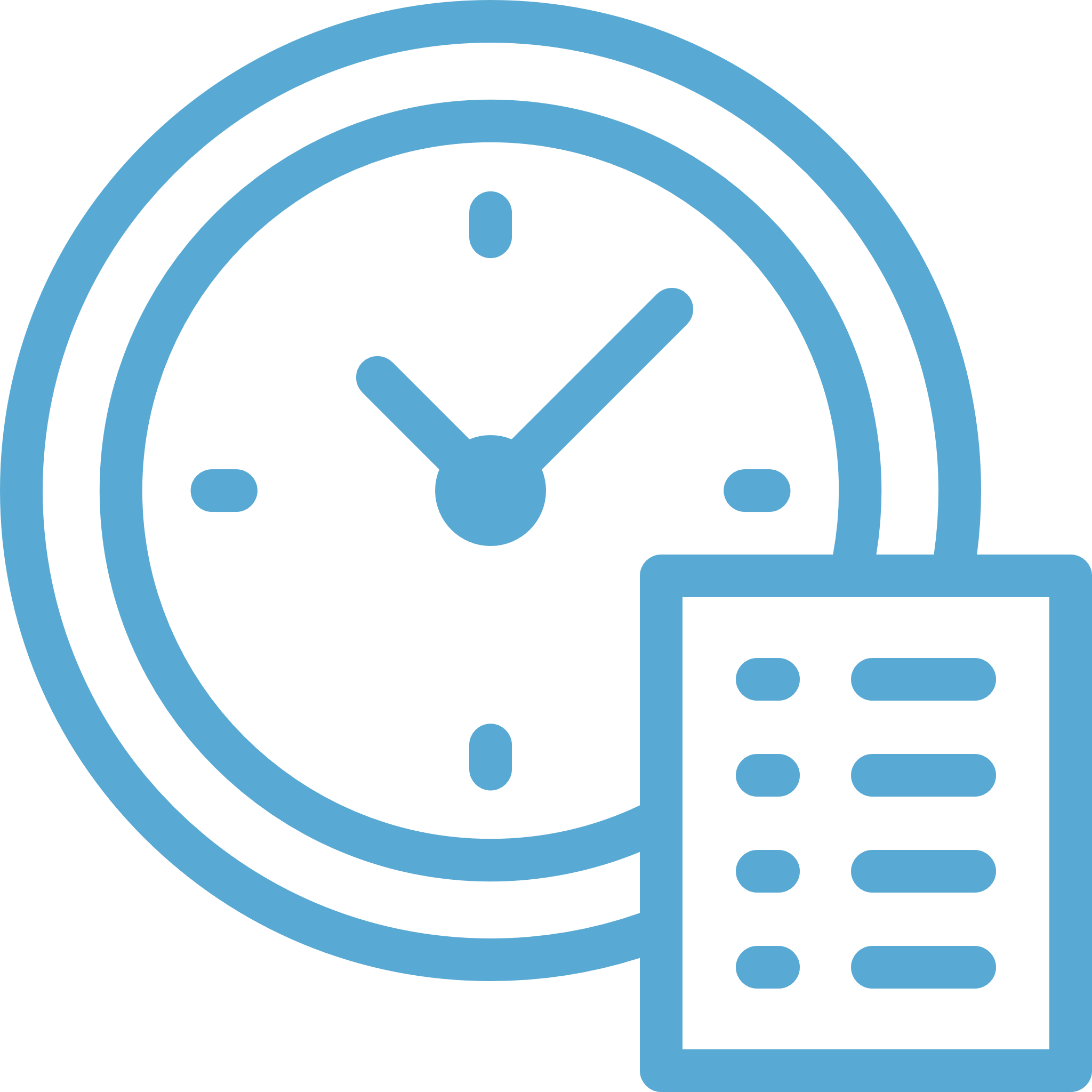 TASKS
Create a list of actionable tasks in your preferred task management system

Asana, Microsoft Planner, Monday, Trillo and more
Detect task title, assignee and due date
ACTION ITEMS
Review and modify tasks to complete info such as description, priority, project
Automatically extract action items by using AI Virtual Assistant and smart analysis - tasks, reminders and follow up meetings
2-way sync to display live task status
12
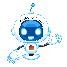 ACTION ITEMS
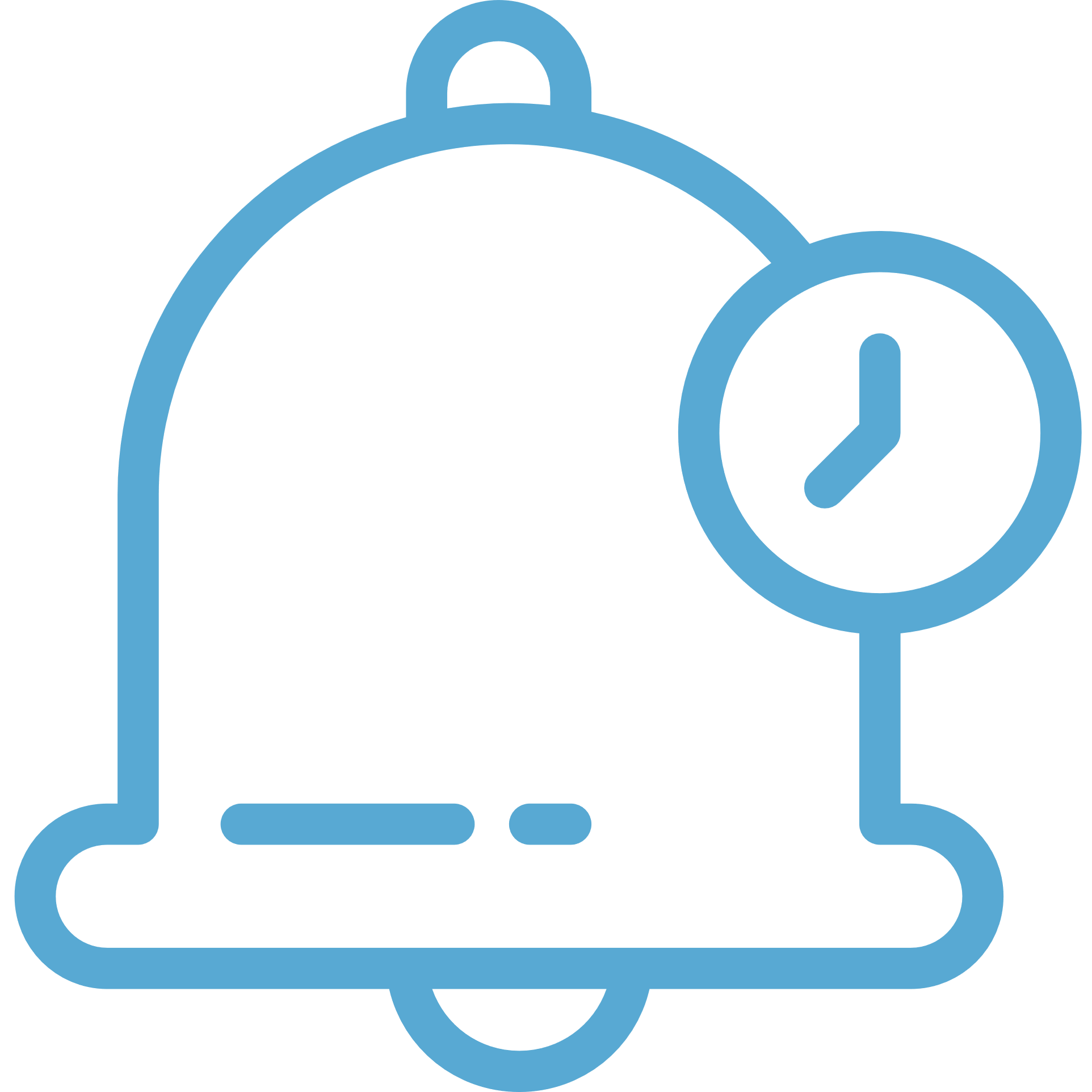 REMINDERS:

Create a list of reminders 

Detect title and due date

Manage recommended list of reminders and post notifications automatically in space / group chat when the time is due
Follow up meetings

Automatically schedule follow up meetings
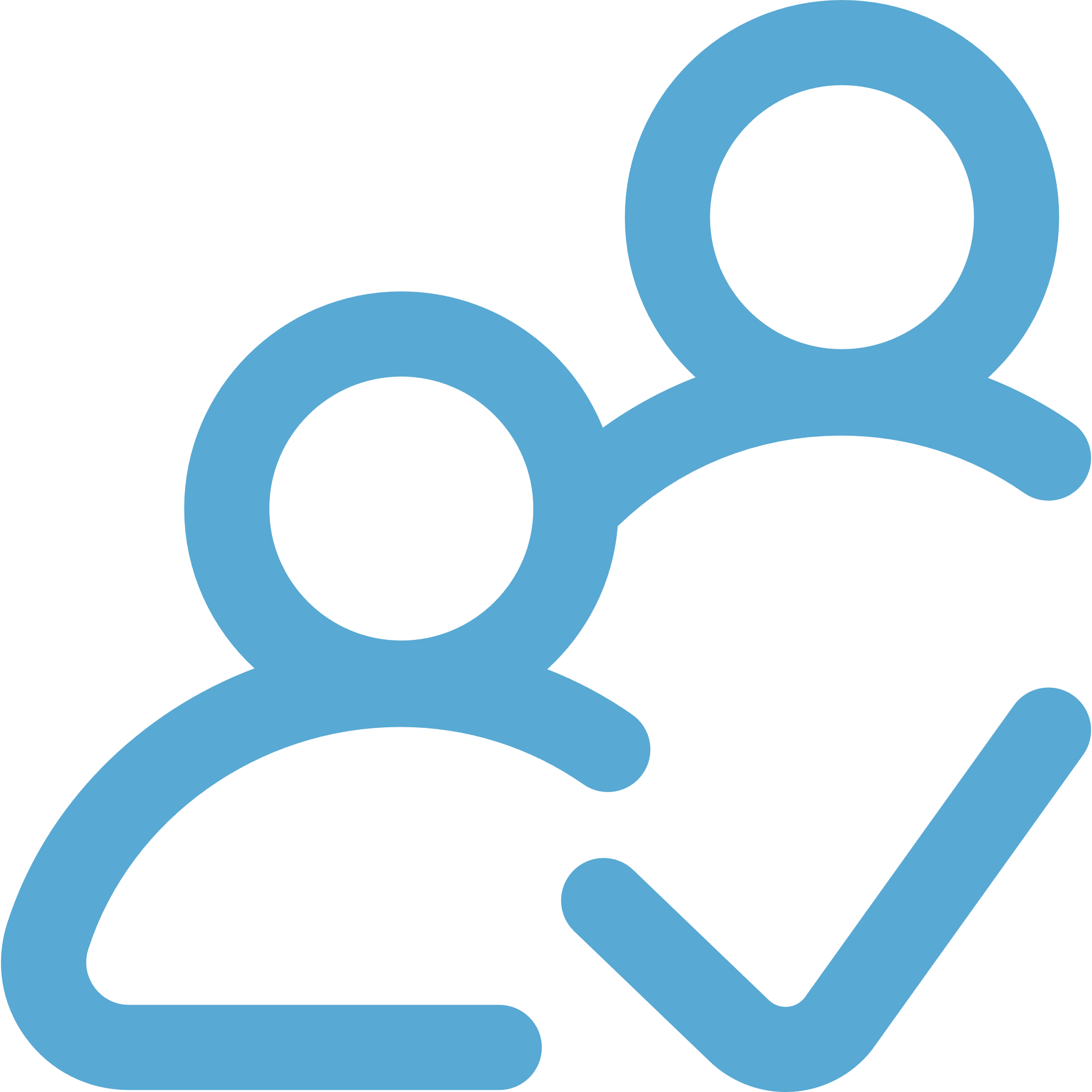 13
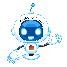 MEETING MINUTES
Automatic generation of meeting minutes - an instant written record of a meeting – including:
Notes
Notes are synced to your customer account data in your preferred CRM system
Meeting information – title, time & participants
Agenda
Summary
Decisions
Action Items – tasks, reminders & scheduling meetings 
Transcript
Chat 
Files
- Export meeting minutes as PDF
14
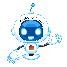 CRM INTEGRATION
Notes
Notes are synced to your customer account data in your preferred CRM system
Tasks

Customer related tasks are synced to your CRM (coming soon)
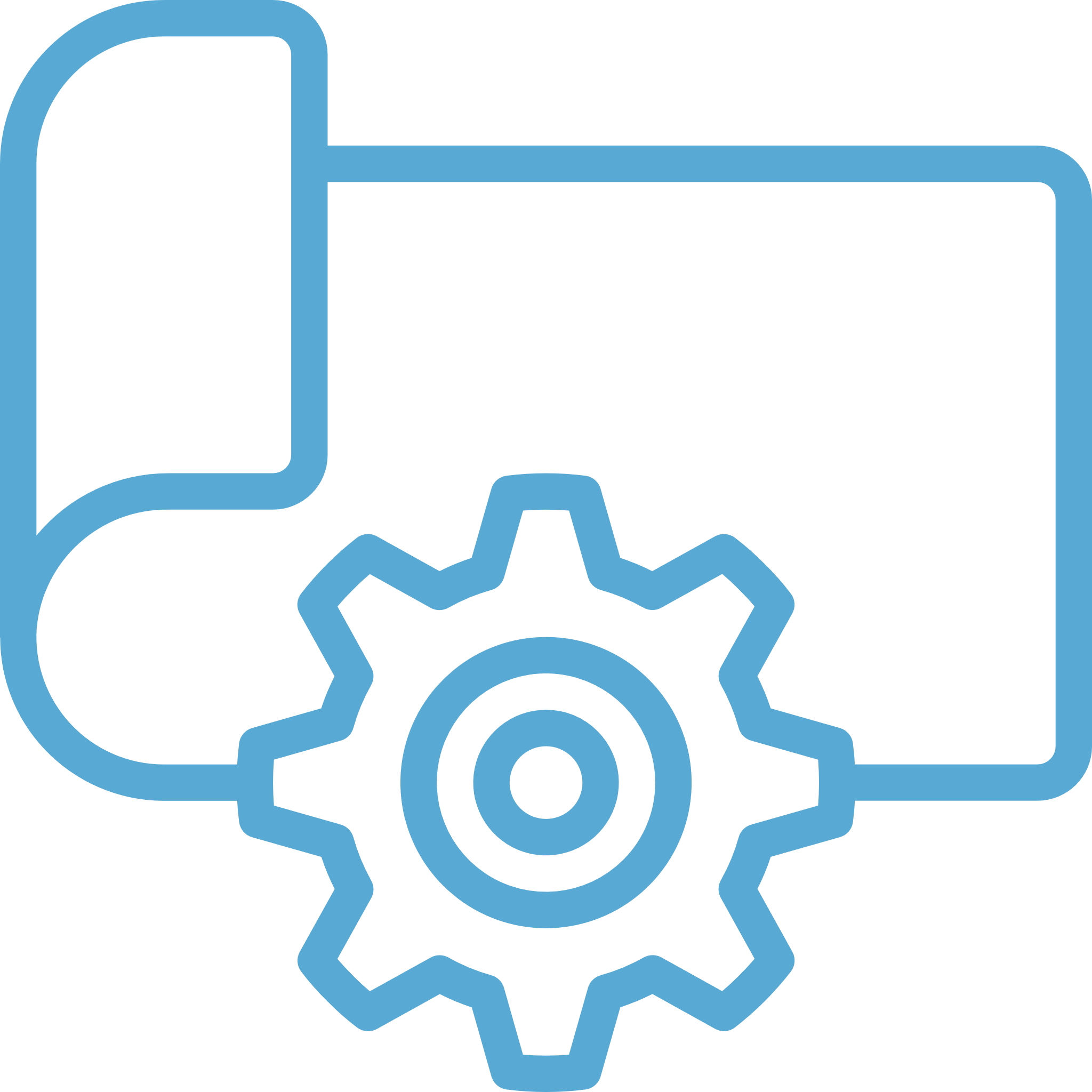 Notes
Notes are synced to your customer account data in your preferred CRM system
Notes

Notes are synced to your customer account data in your preferred CRM system
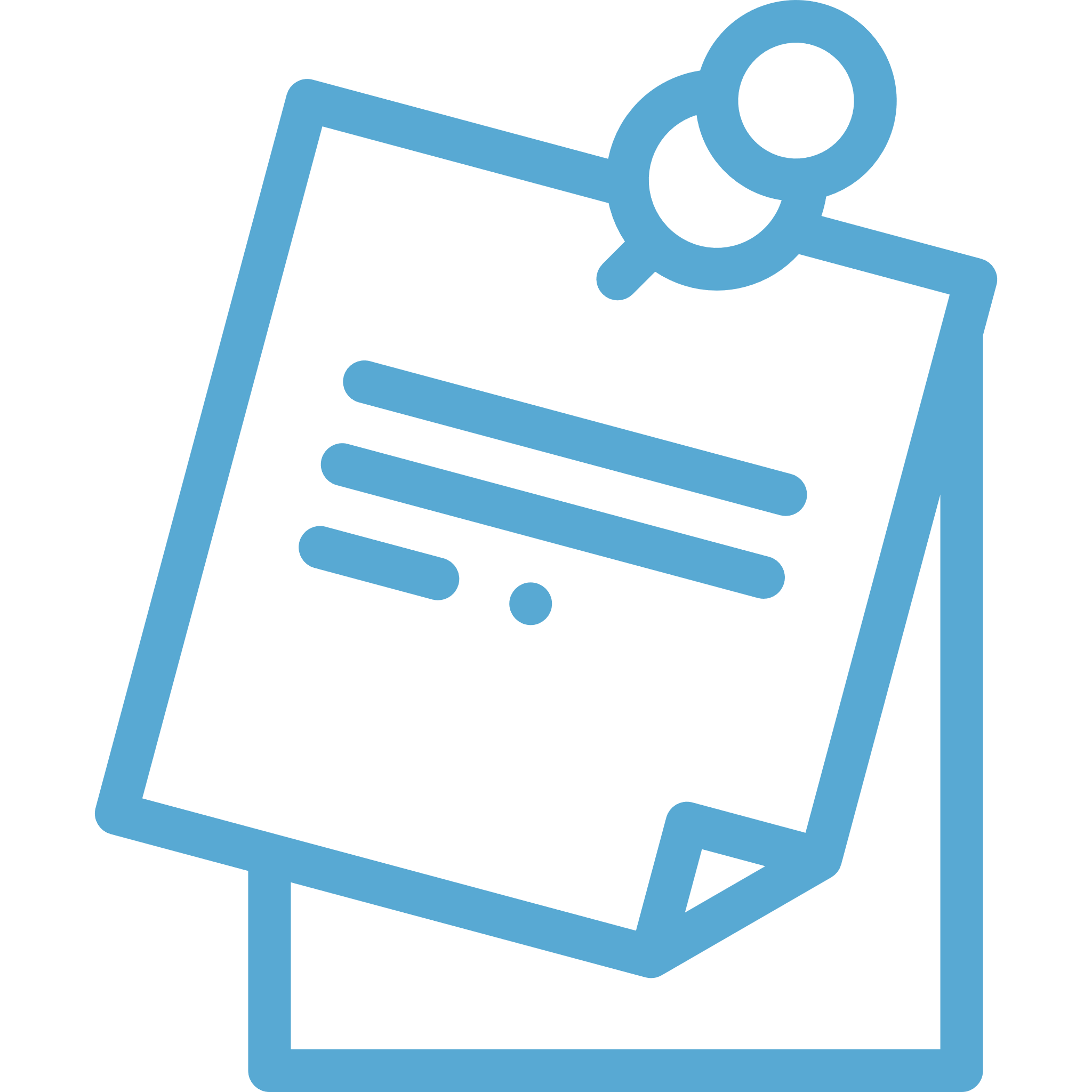 15
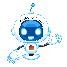 CONTINUOUS COLLABORATION WITH SPACE / GROUP CHAT
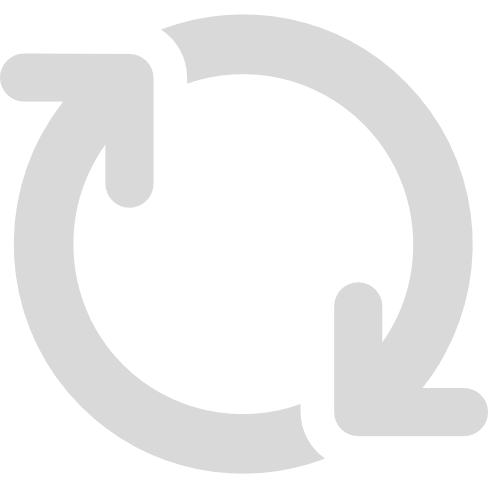 Notes
Notes are synced to your customer account data in your preferred CRM system
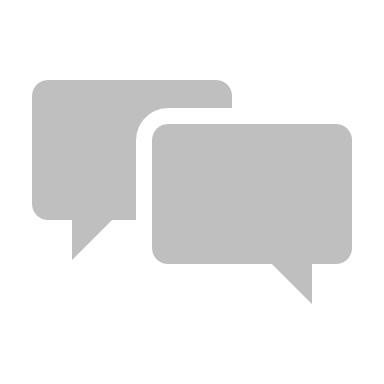 Mark anything from the meeting transcript, highlights or action items and post them into space / group chat for further discussion after the meeting
Notes
Notes are synced to your customer account data in your preferred CRM system
Allow discussion on different topics before, during and after the meeting
16
IMPROVE COMMUNICATION WITH MEETING SENTIMENTS
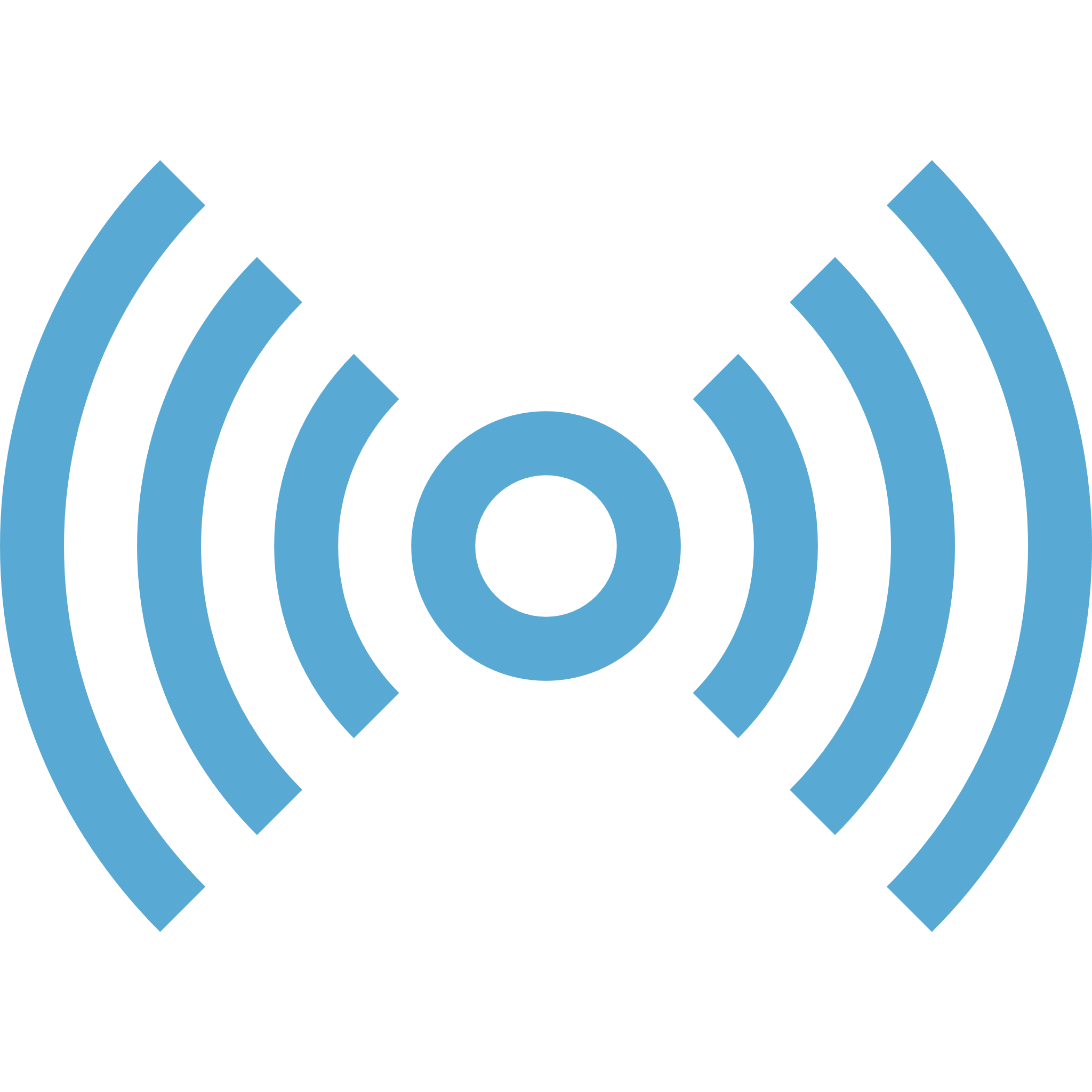 Listen back to sections identified as positive or negative
Analyse meeting transcript using AI Engine to detect sentiment behind speech
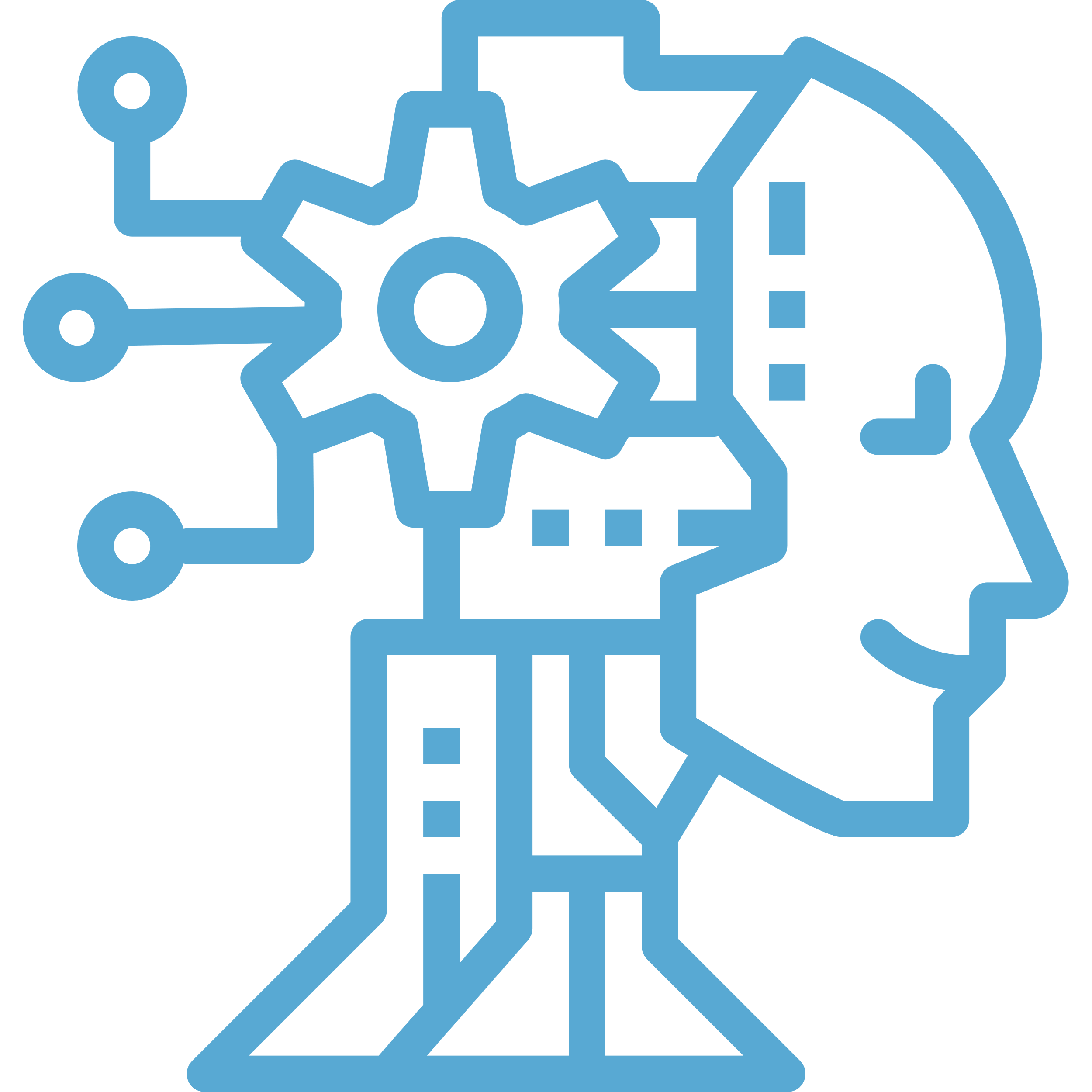 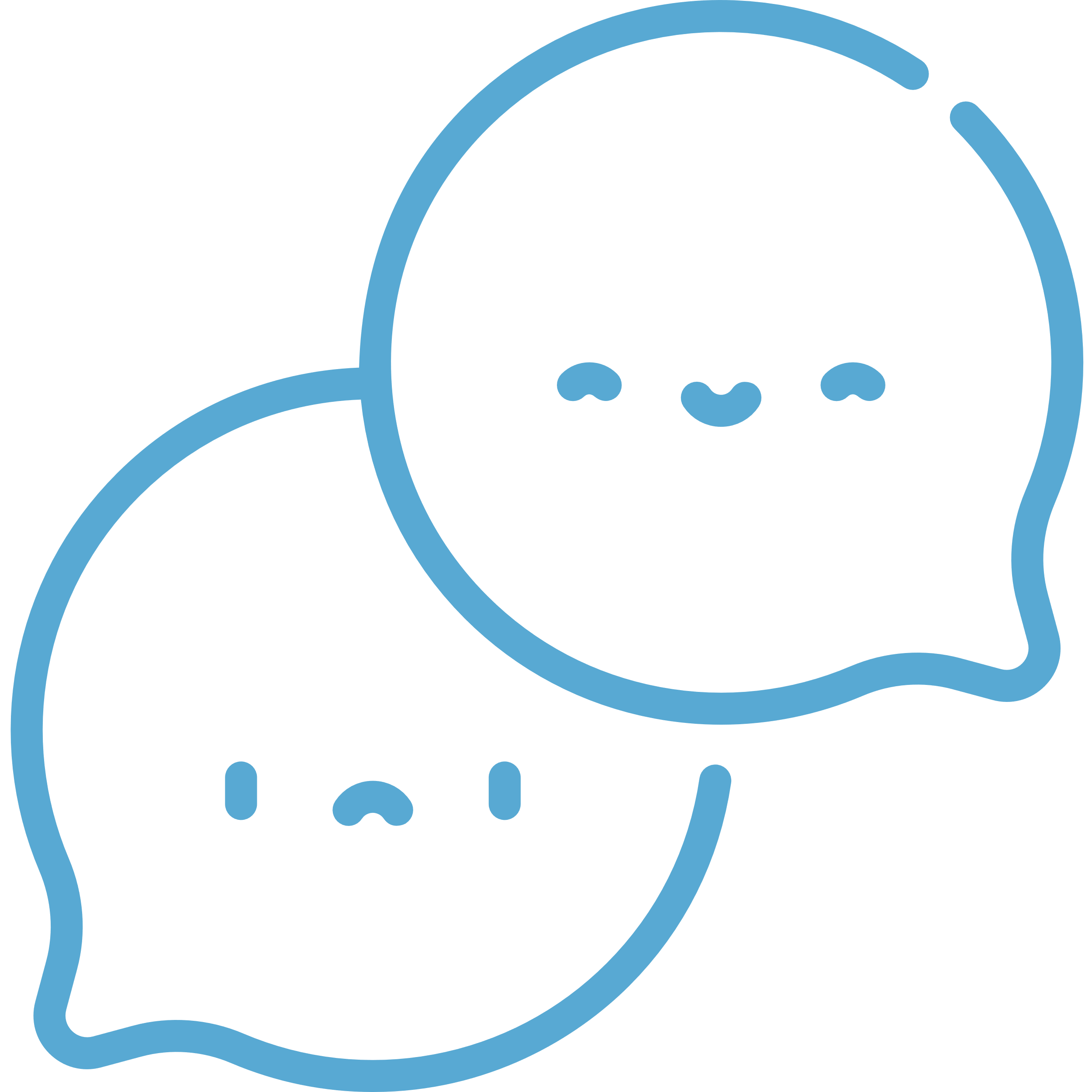 Identify positive and negative interactions for extra attention or cloning positive behaviour
Display positive, negative and overall score of all meetings
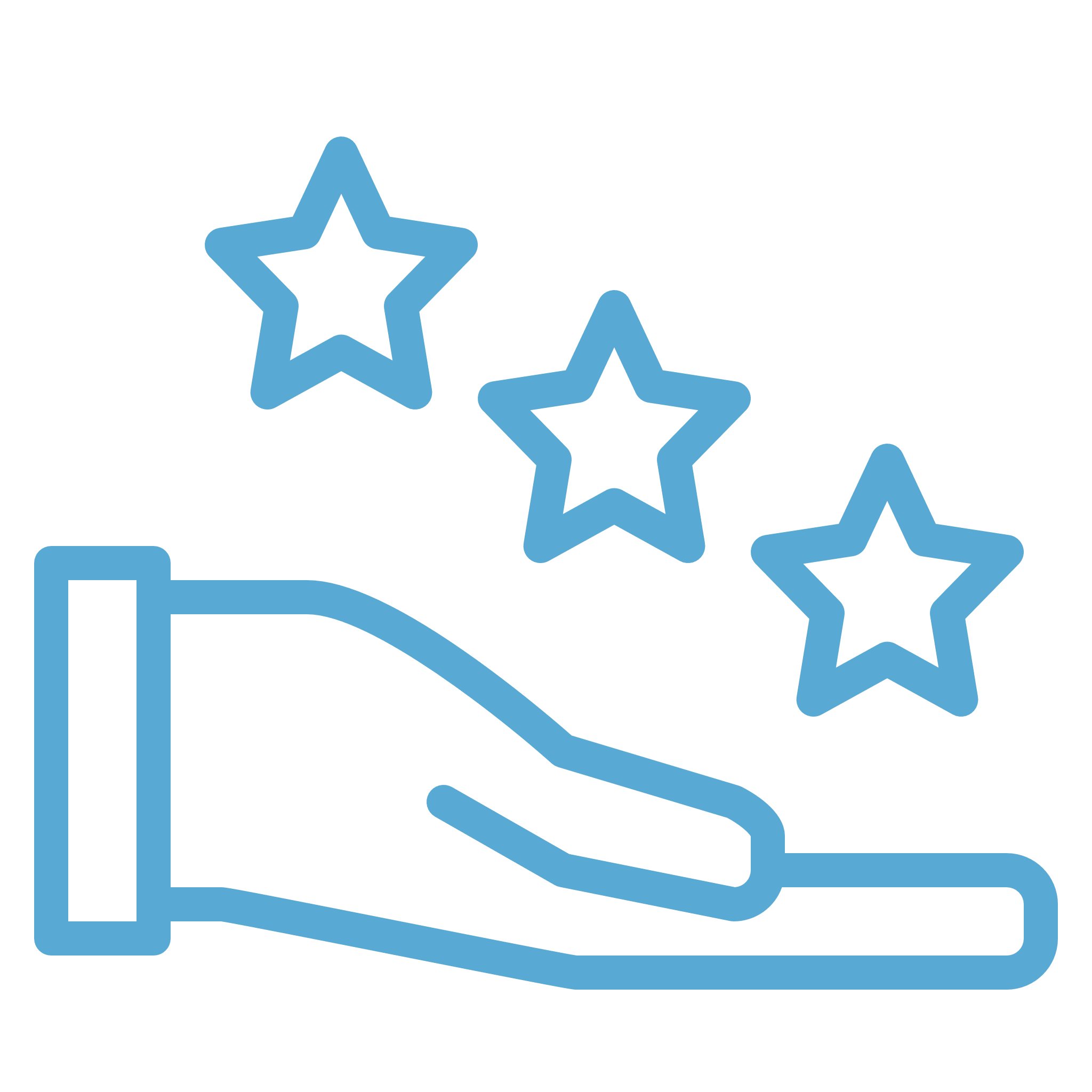 17